Министерство  образования  РМ
Портфолио
     Васиной Клавдии Николаевны
   воспитателя МДОУ « Детский сад № 101»                                       
Дата рождения: 03.05.1964г.
Образование: высшее, МГПИ им. М.Е. Евсевьева, 1984г.
Специальность: «Педагогика и методика начального обучения» 
Диплом:  КВ № 388706
 Квалификация : учитель начальных классов
Стаж педагогической работы : 37 лет
Общий трудовой стаж : 37 лет
Наличие квалификационной категории: 
Первая квалификационная категория
Дата последней аттестации: 21.10.2016 г.
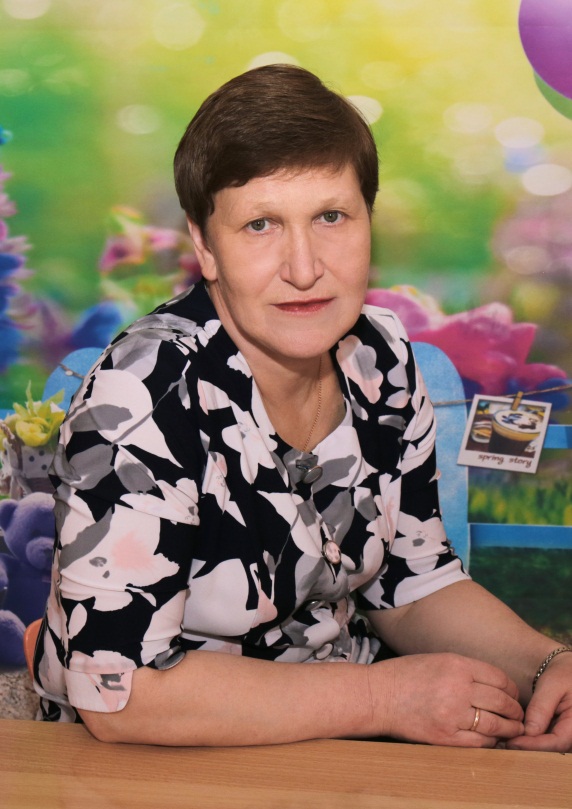 Представление инновационного 
      педагогического  опыта на сайте
             МДОУ «Детский сад №101»
https://ds101sar.schoolrm.ru/sveden/employees/11244/214751/
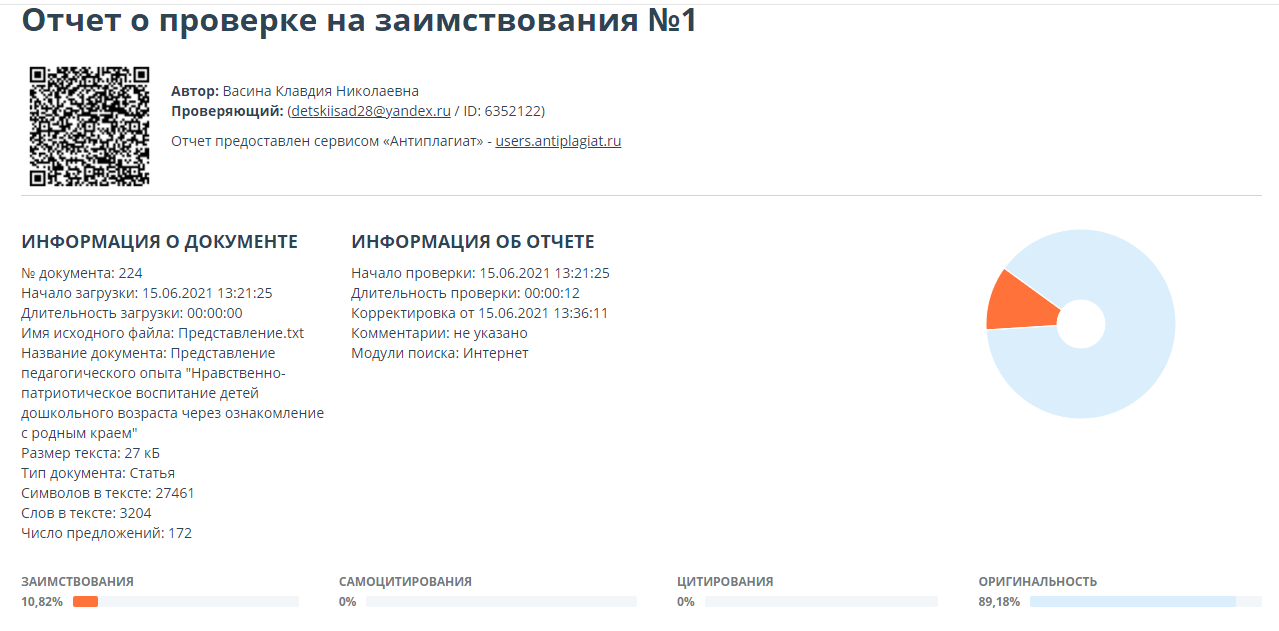 1. Участие  в инновационной                              
           (экспериментальной ) деятельности
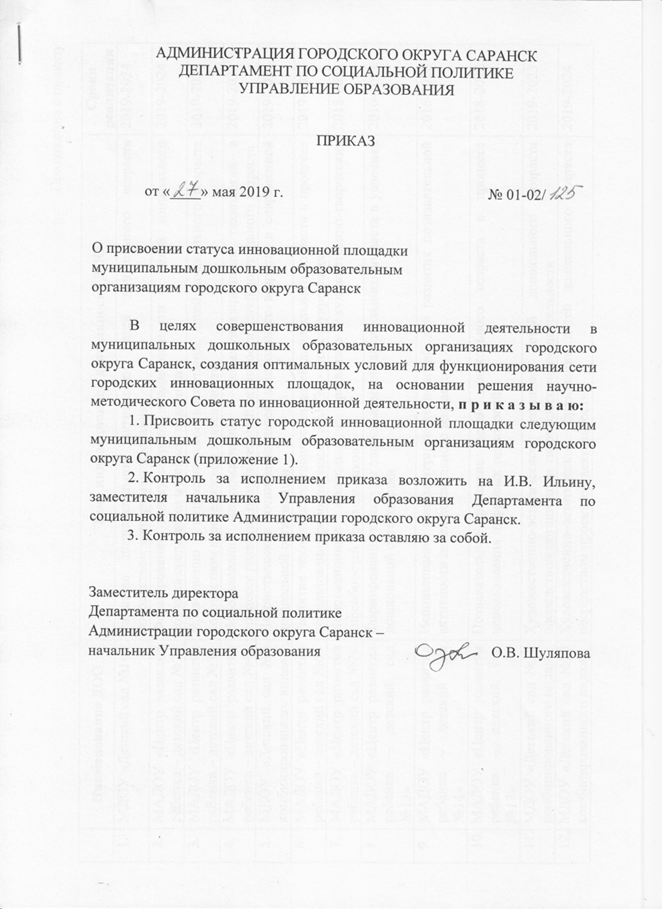 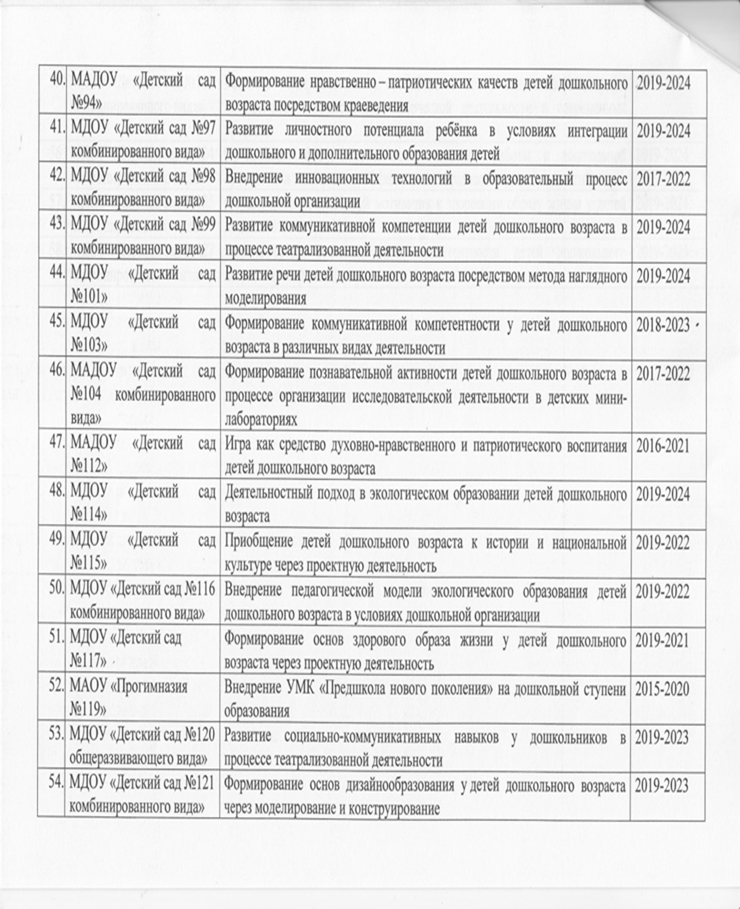 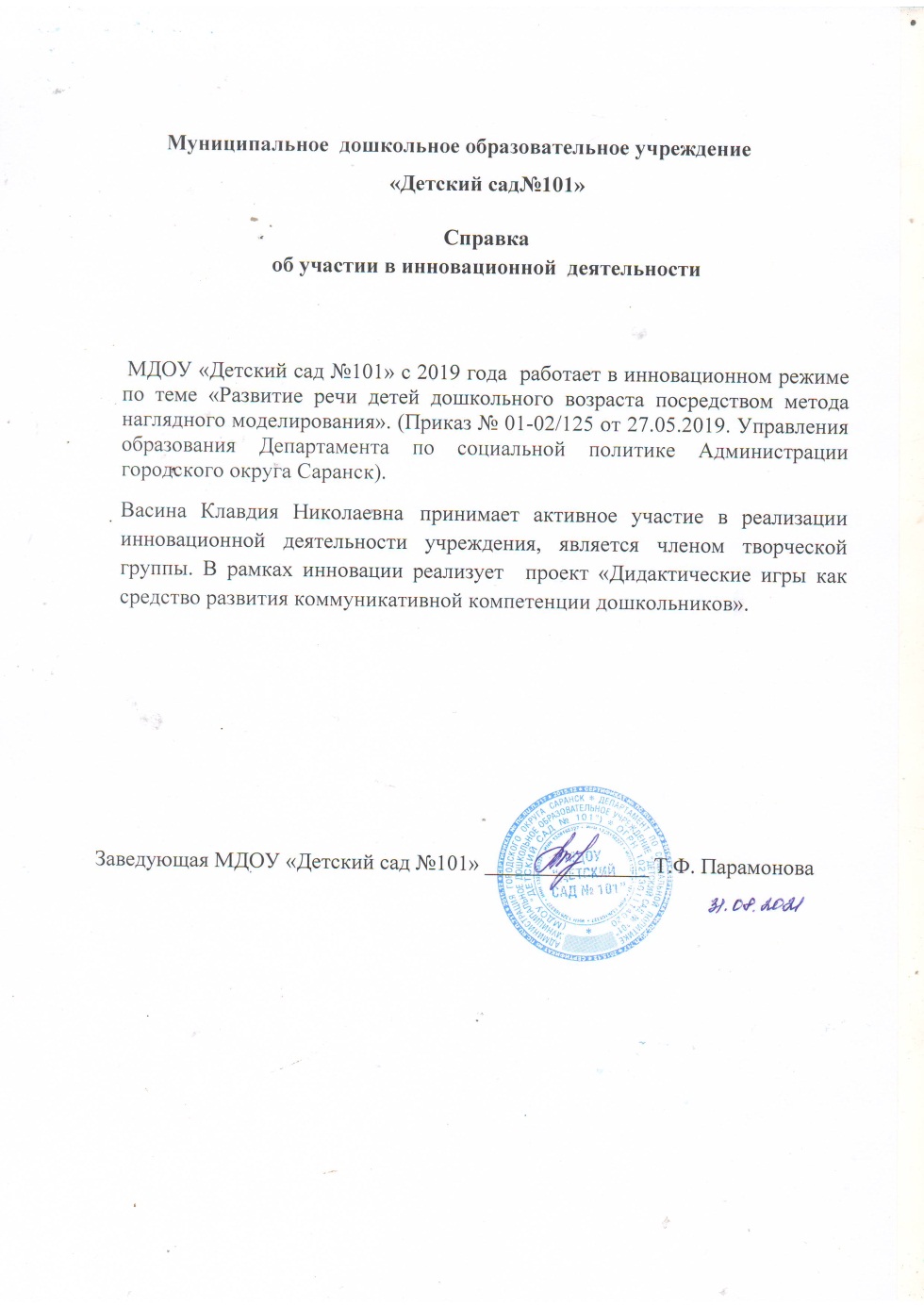 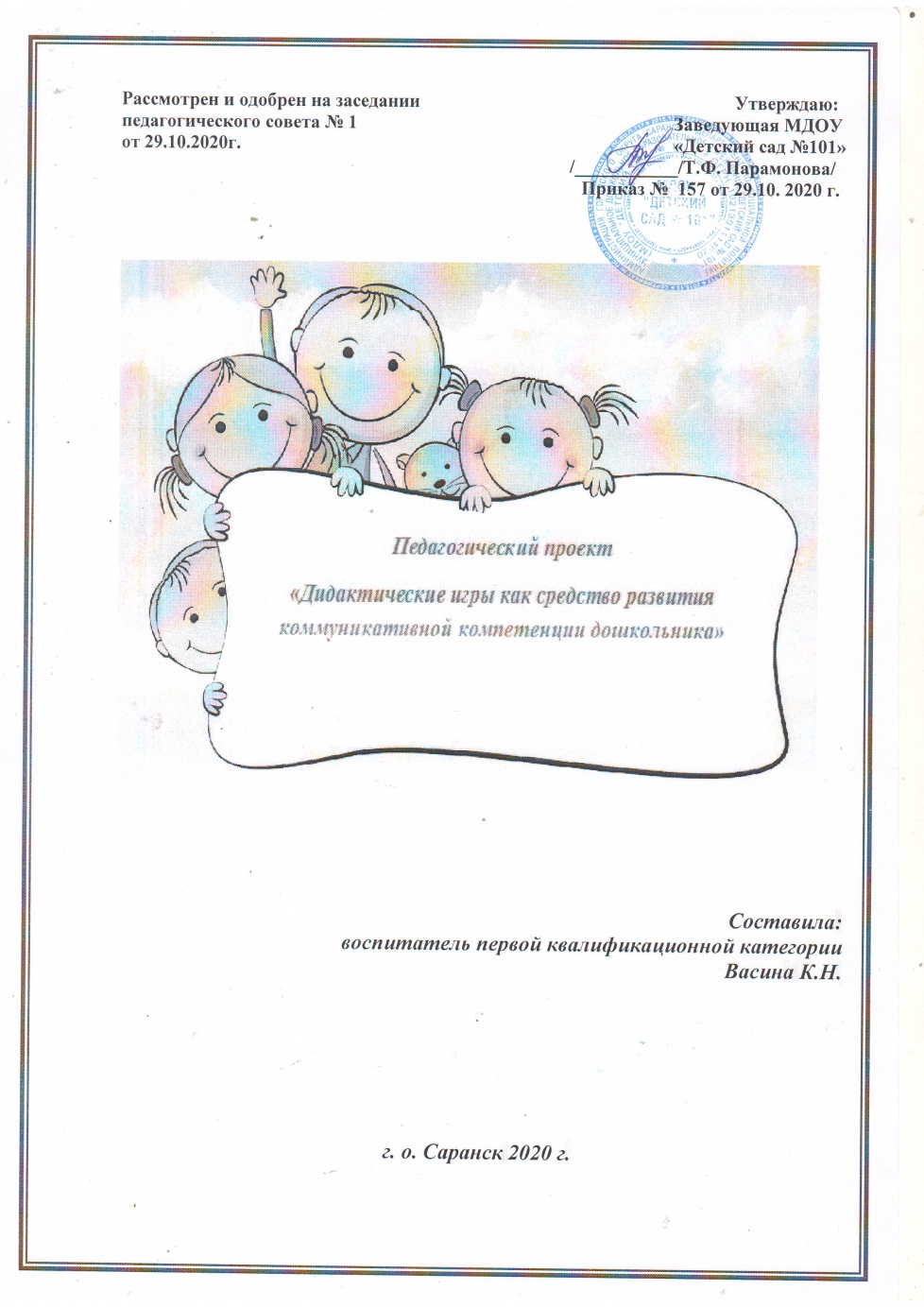 2. Наставничество
3. Наличие  публикаций.
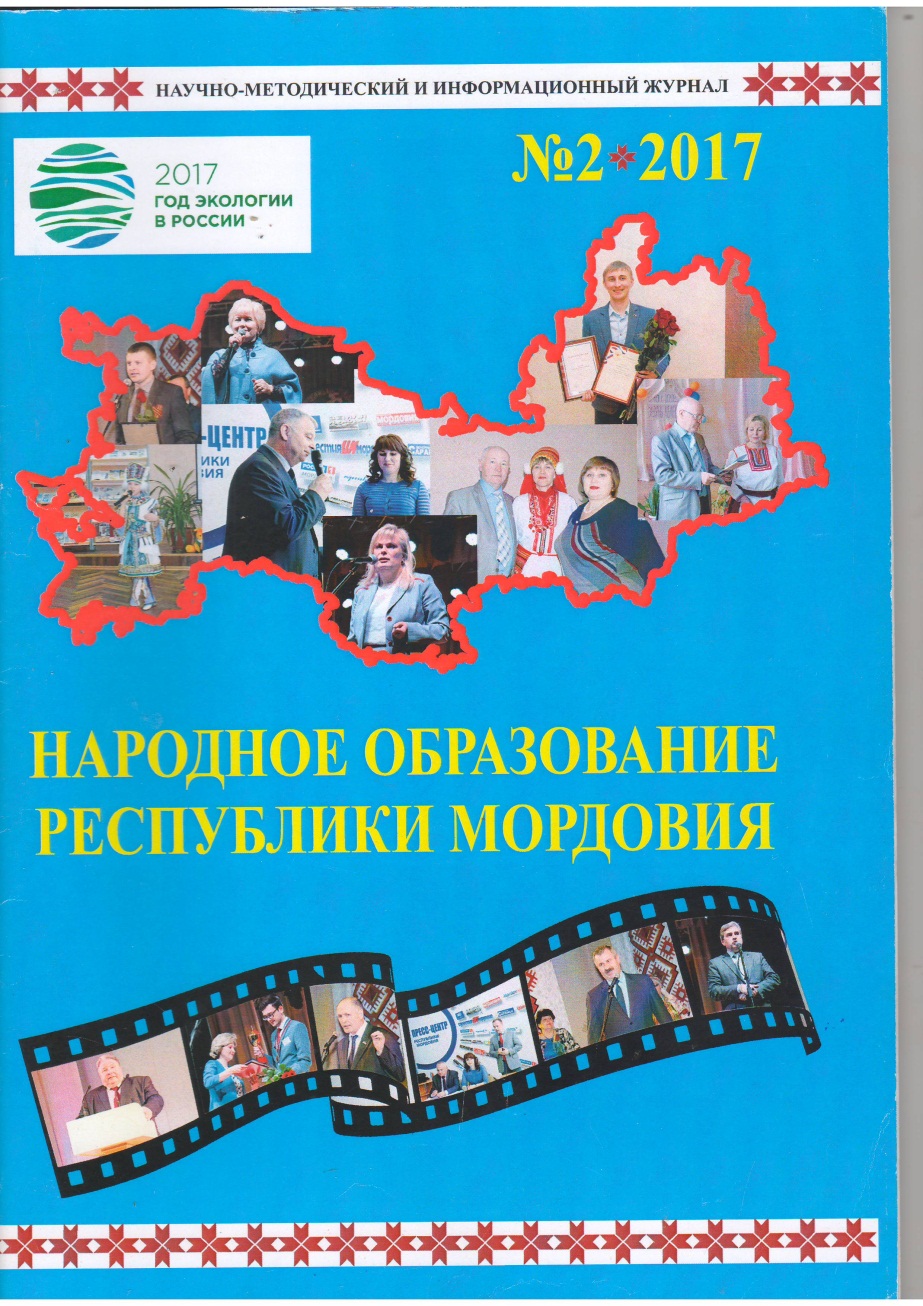 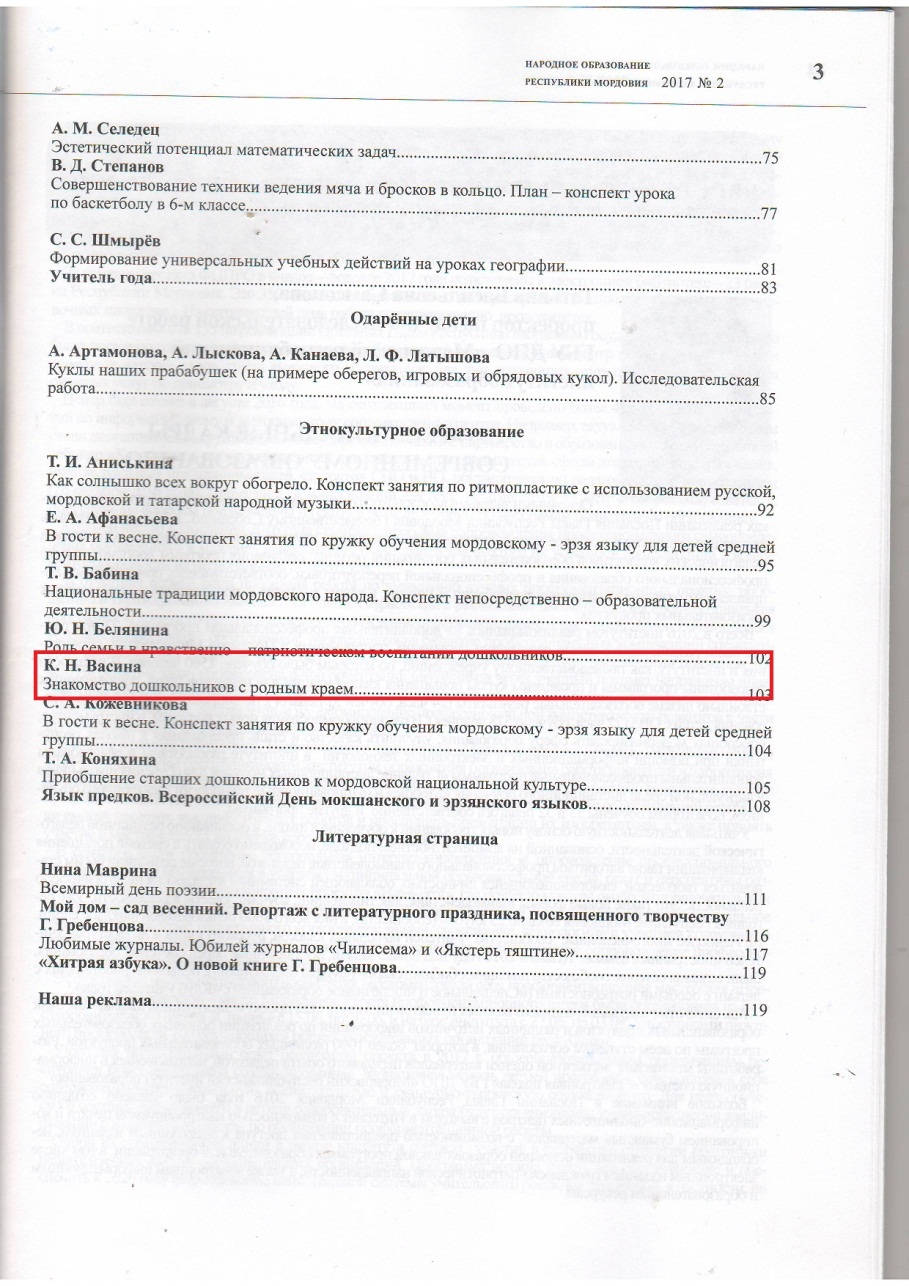 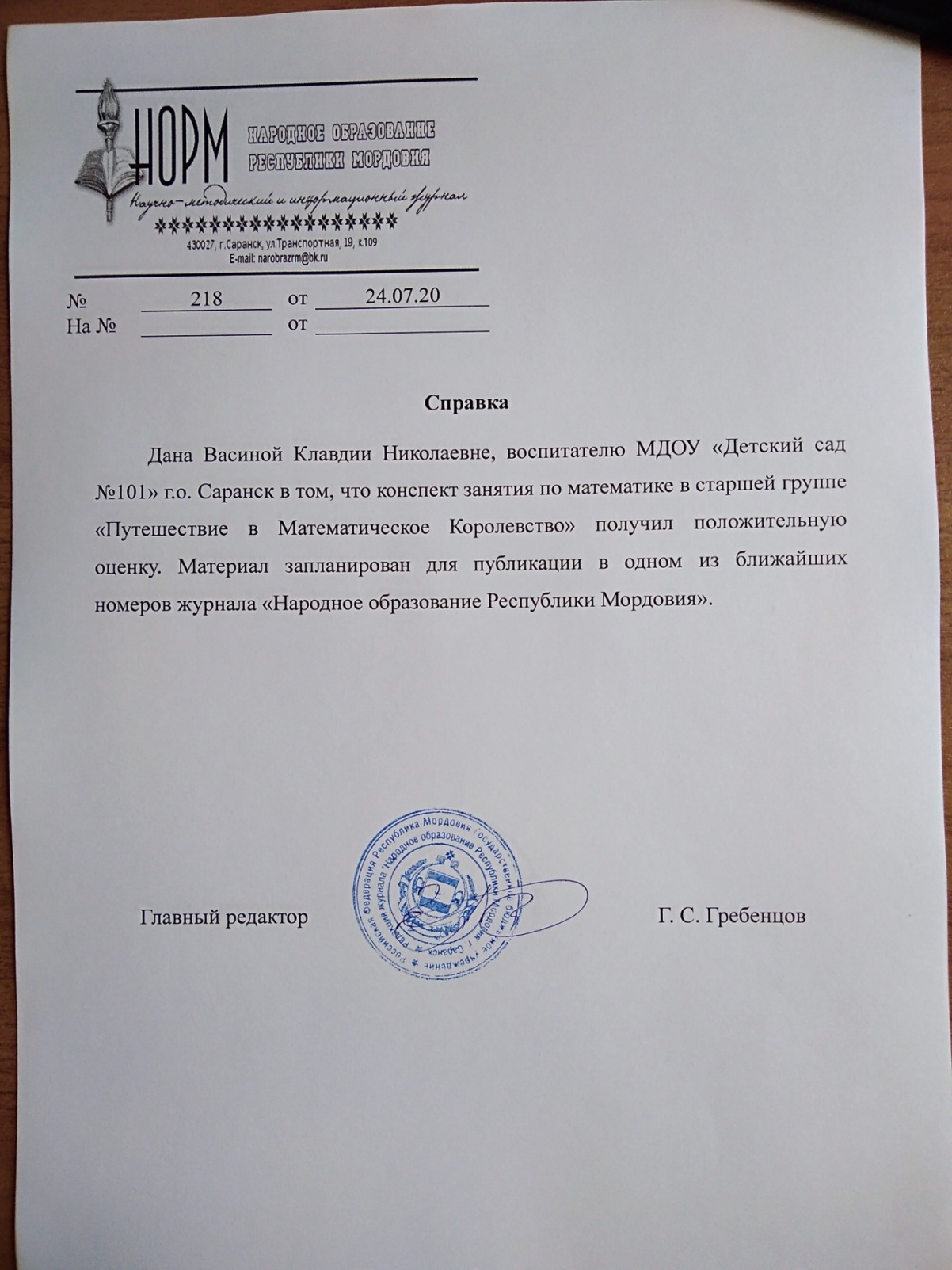 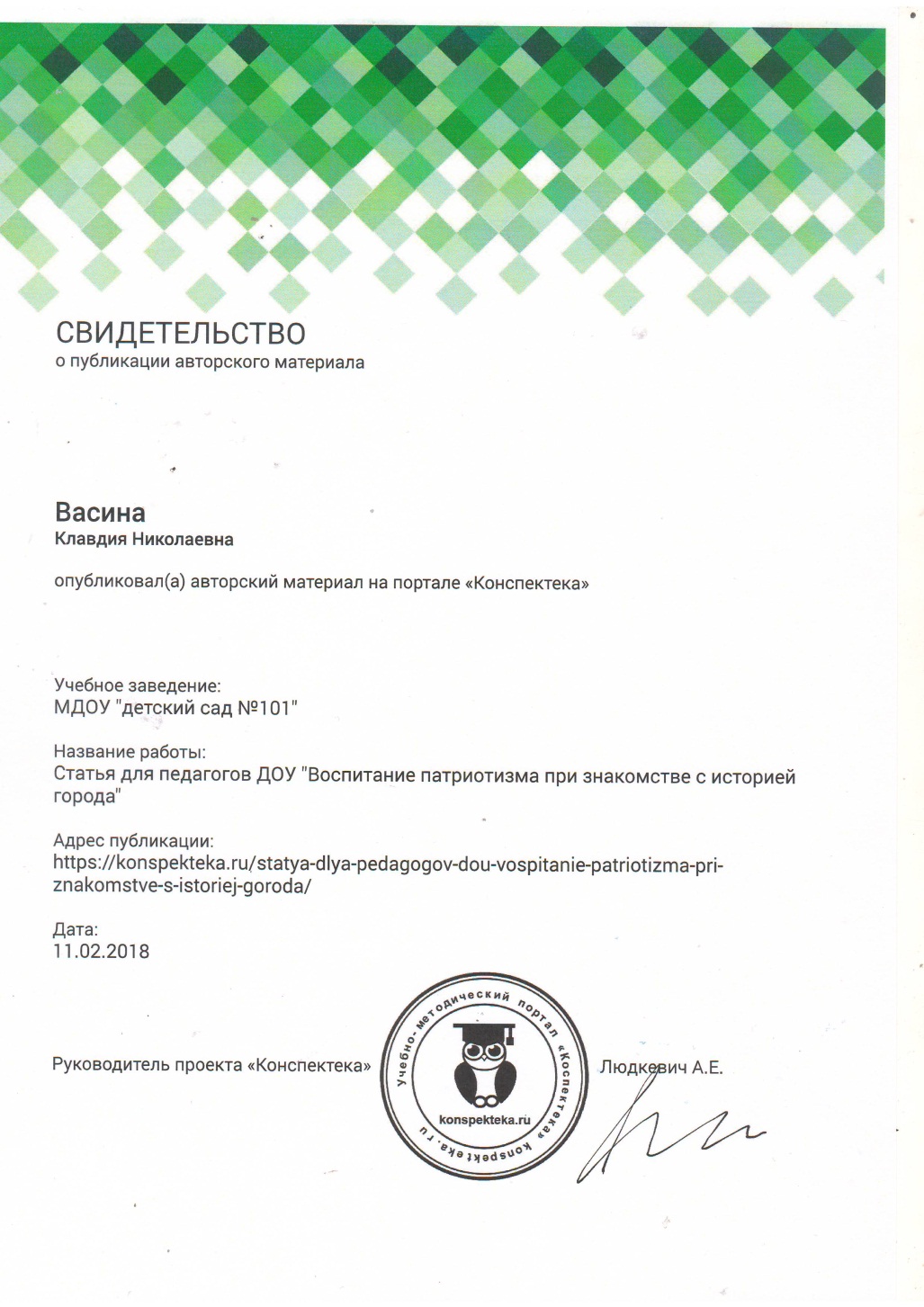 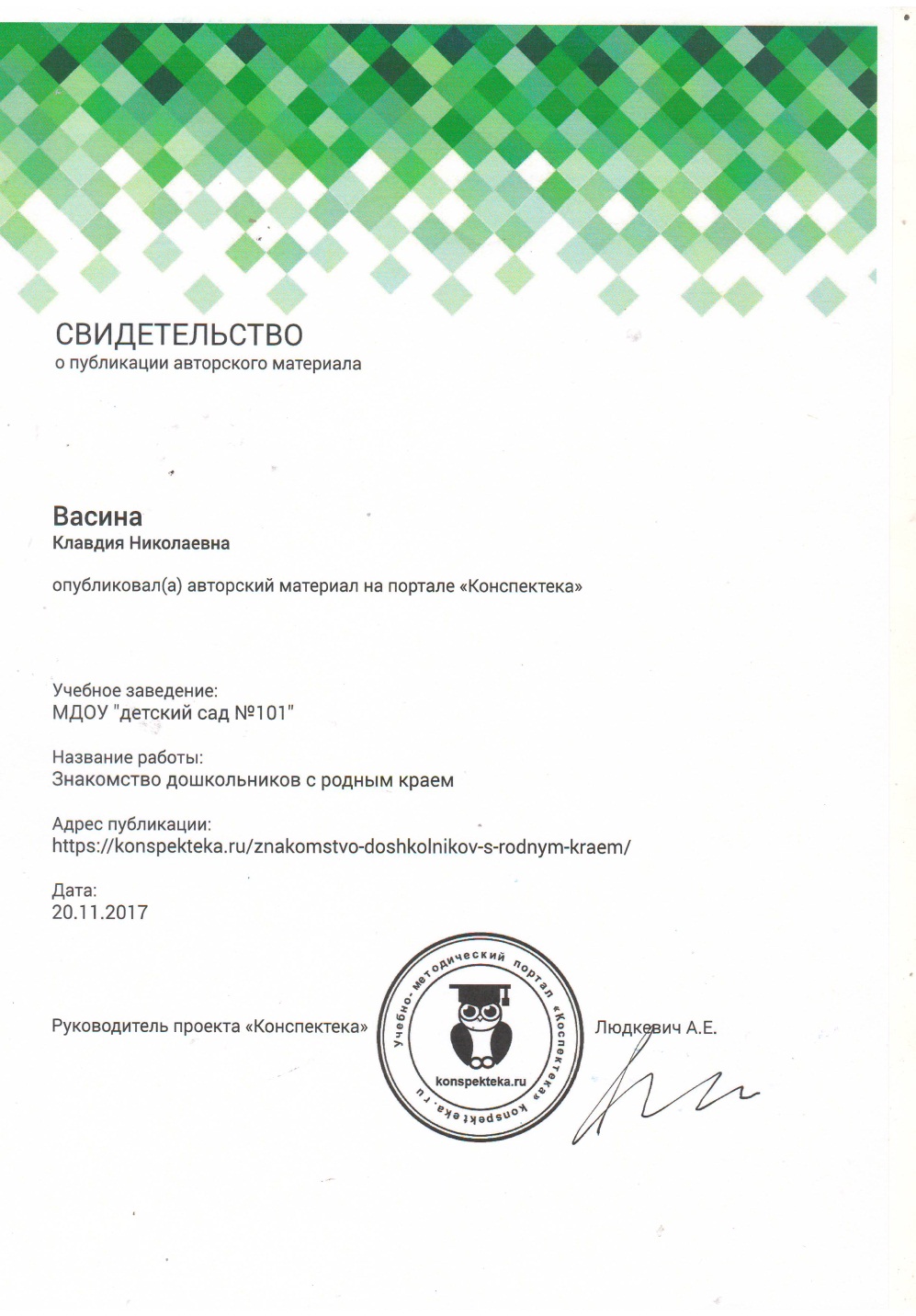 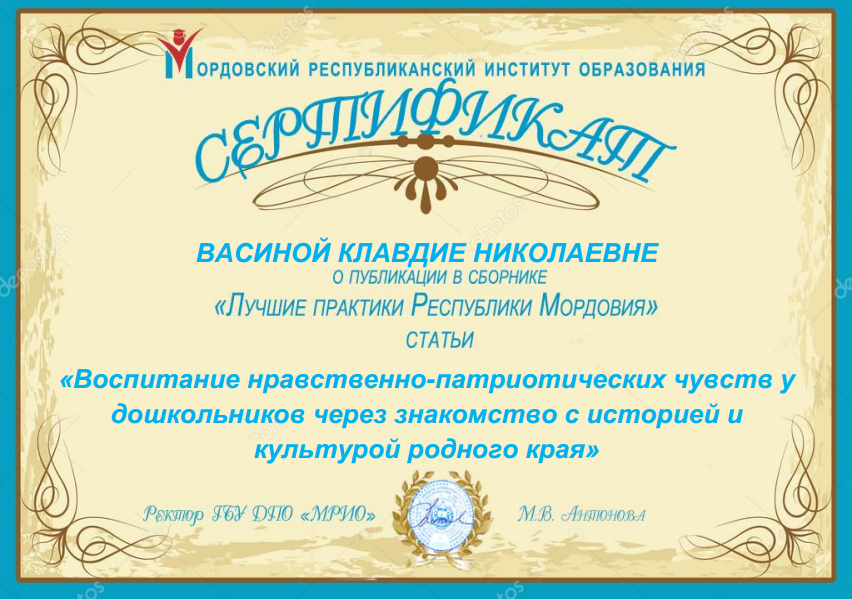 4. Результаты участия воспитанников в    
  конкурсах, выставках ,турнирах ,соревнованиях , 
                         акциях,  фестивалях
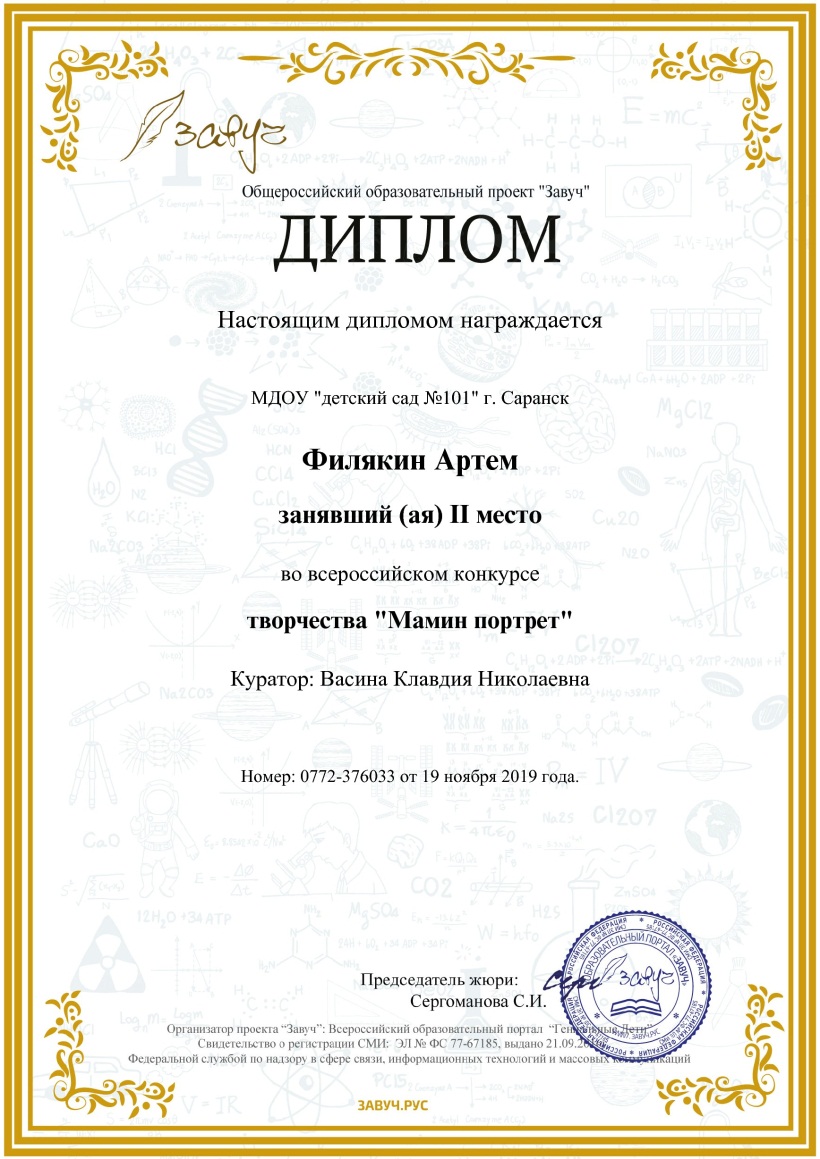 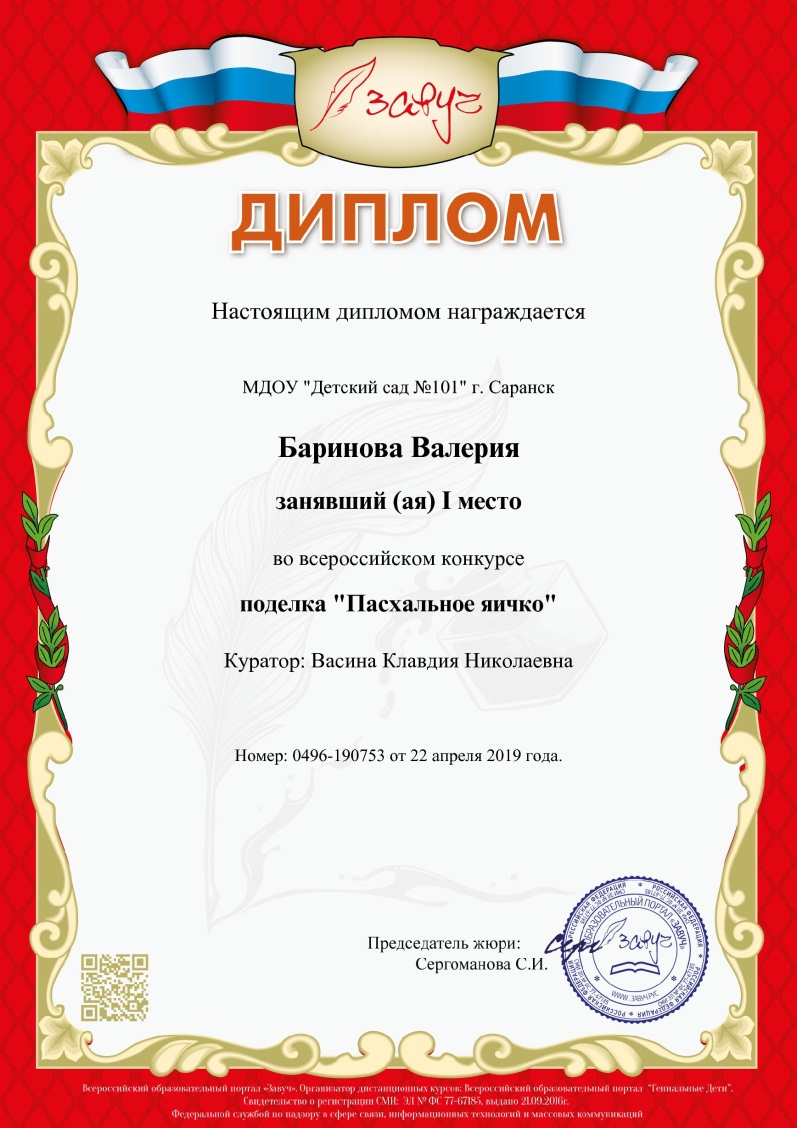 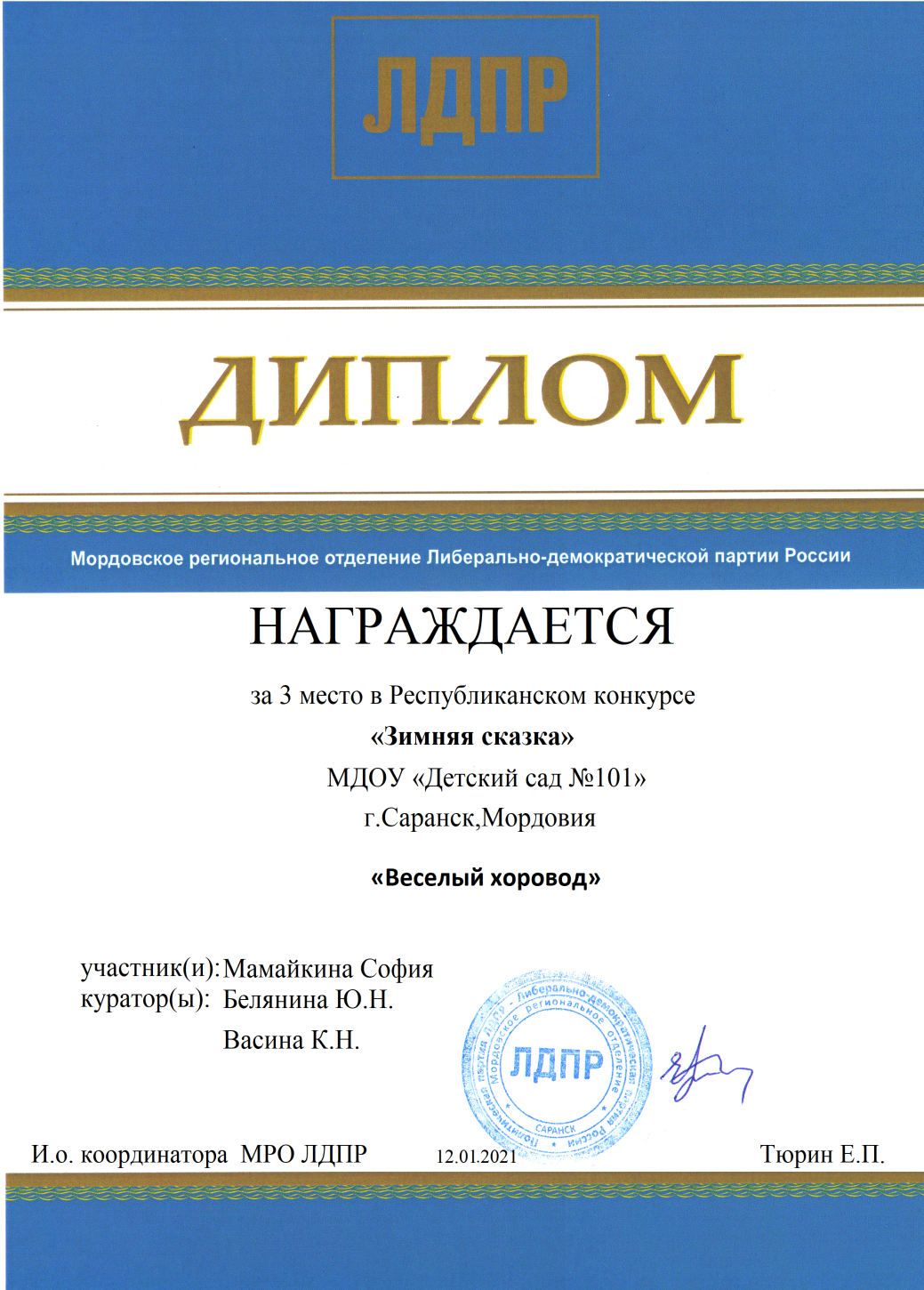 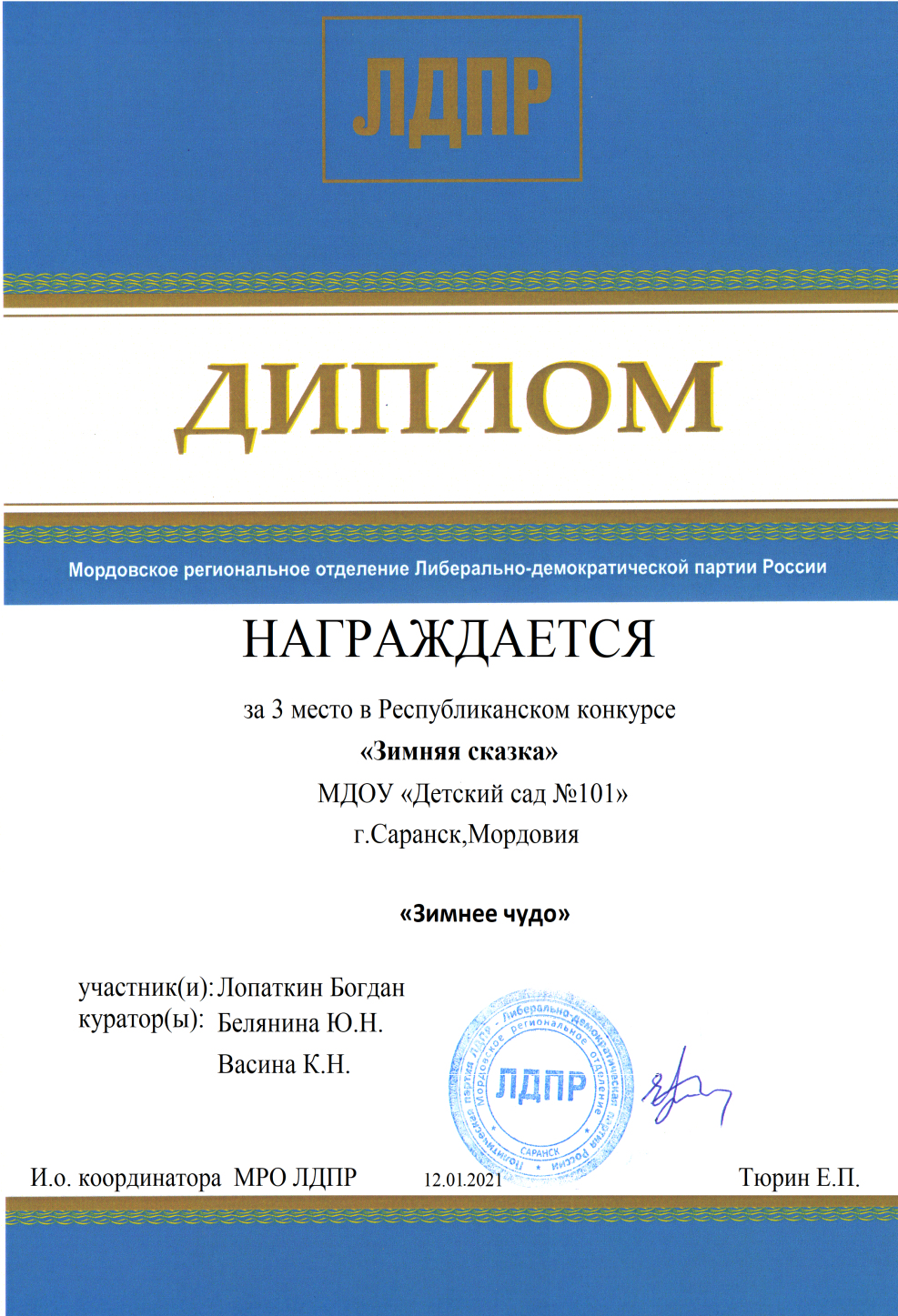 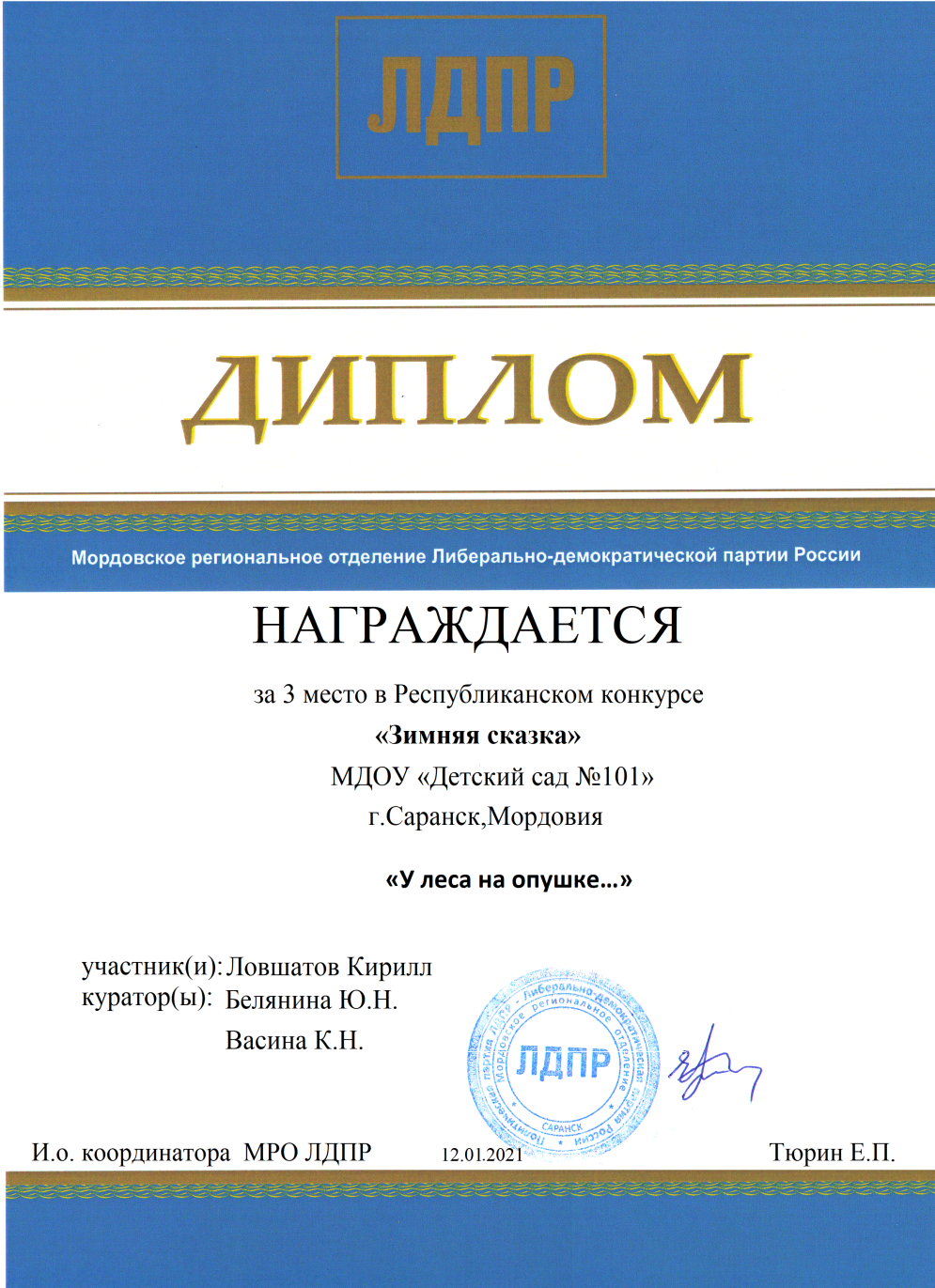 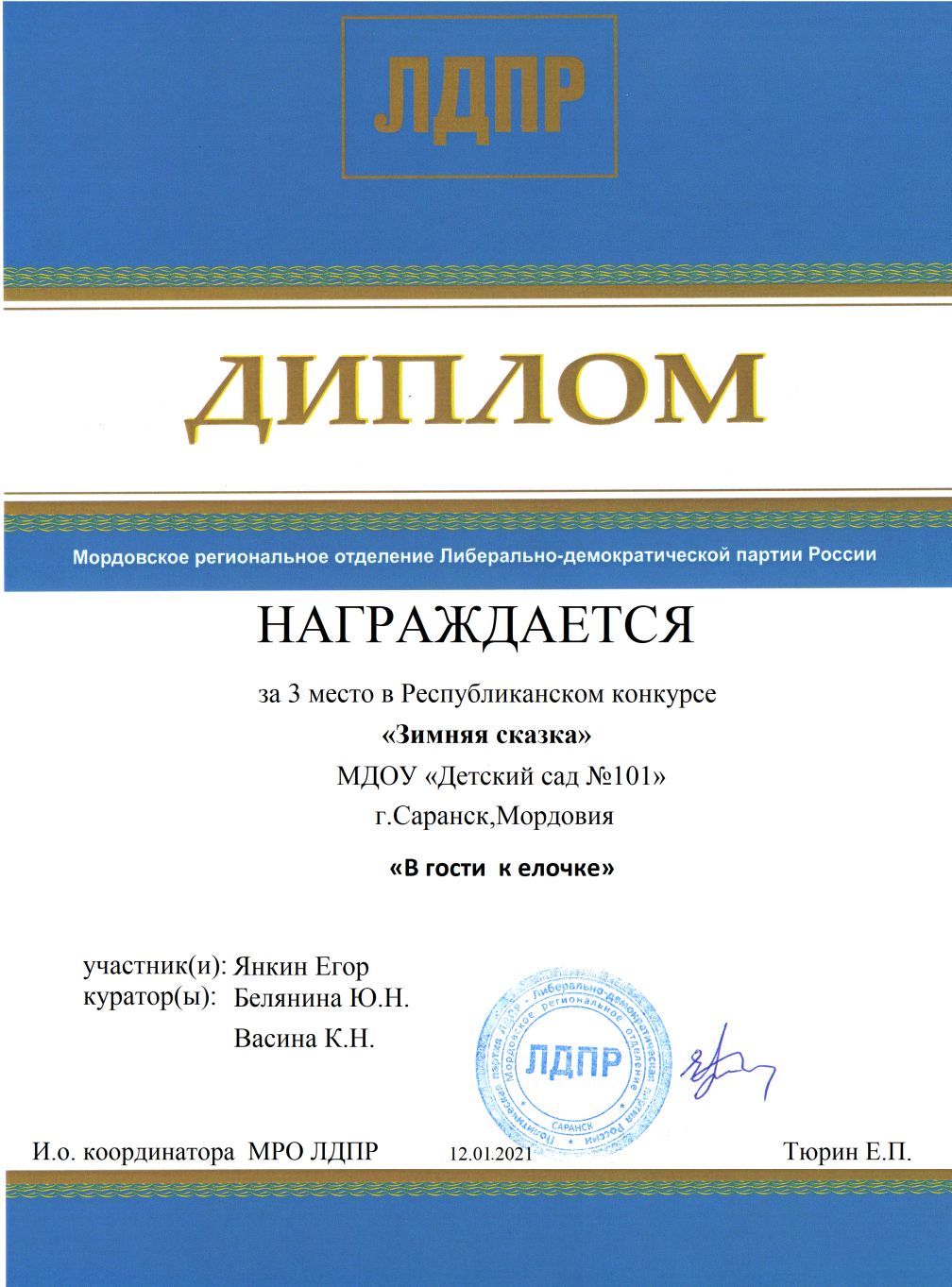 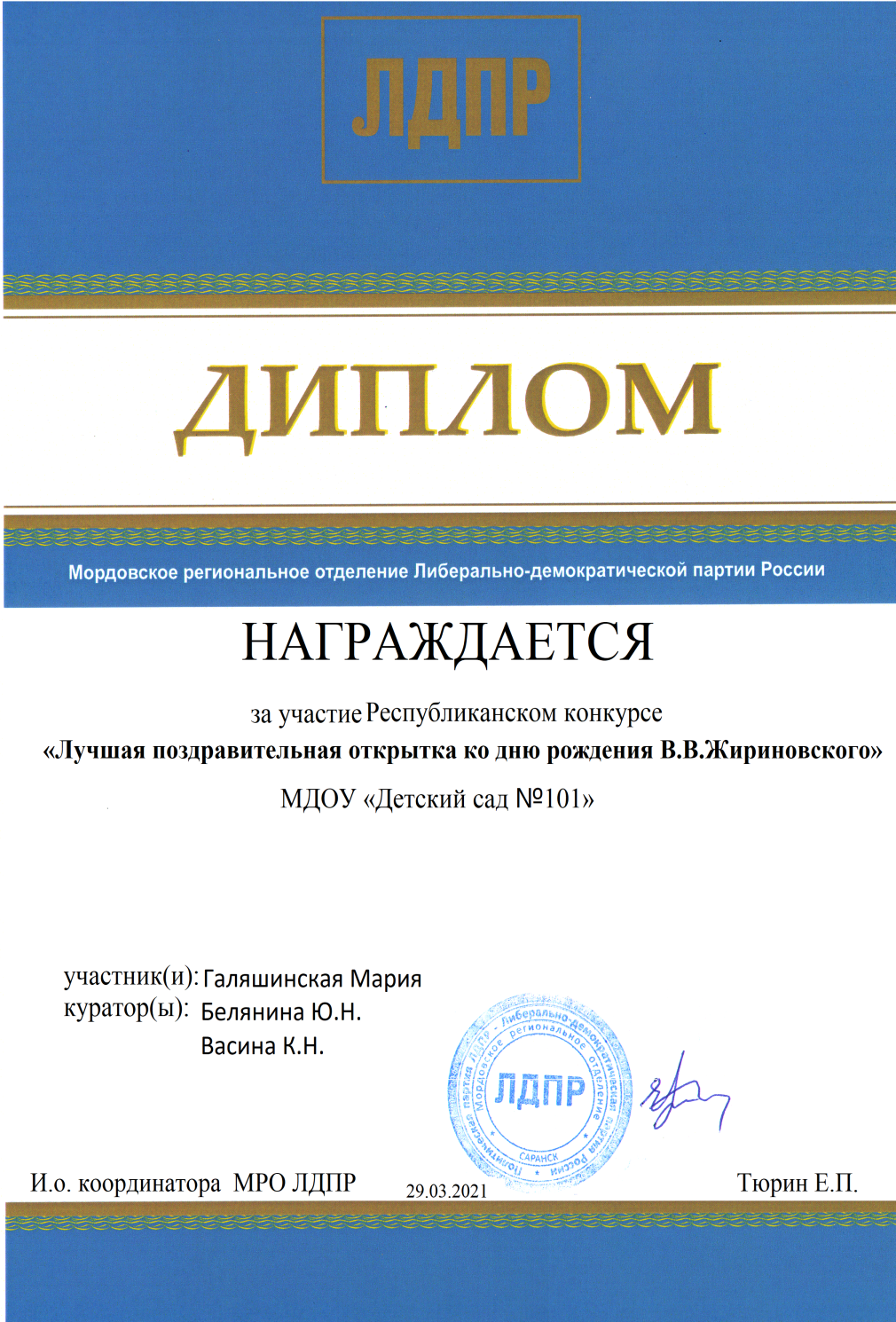 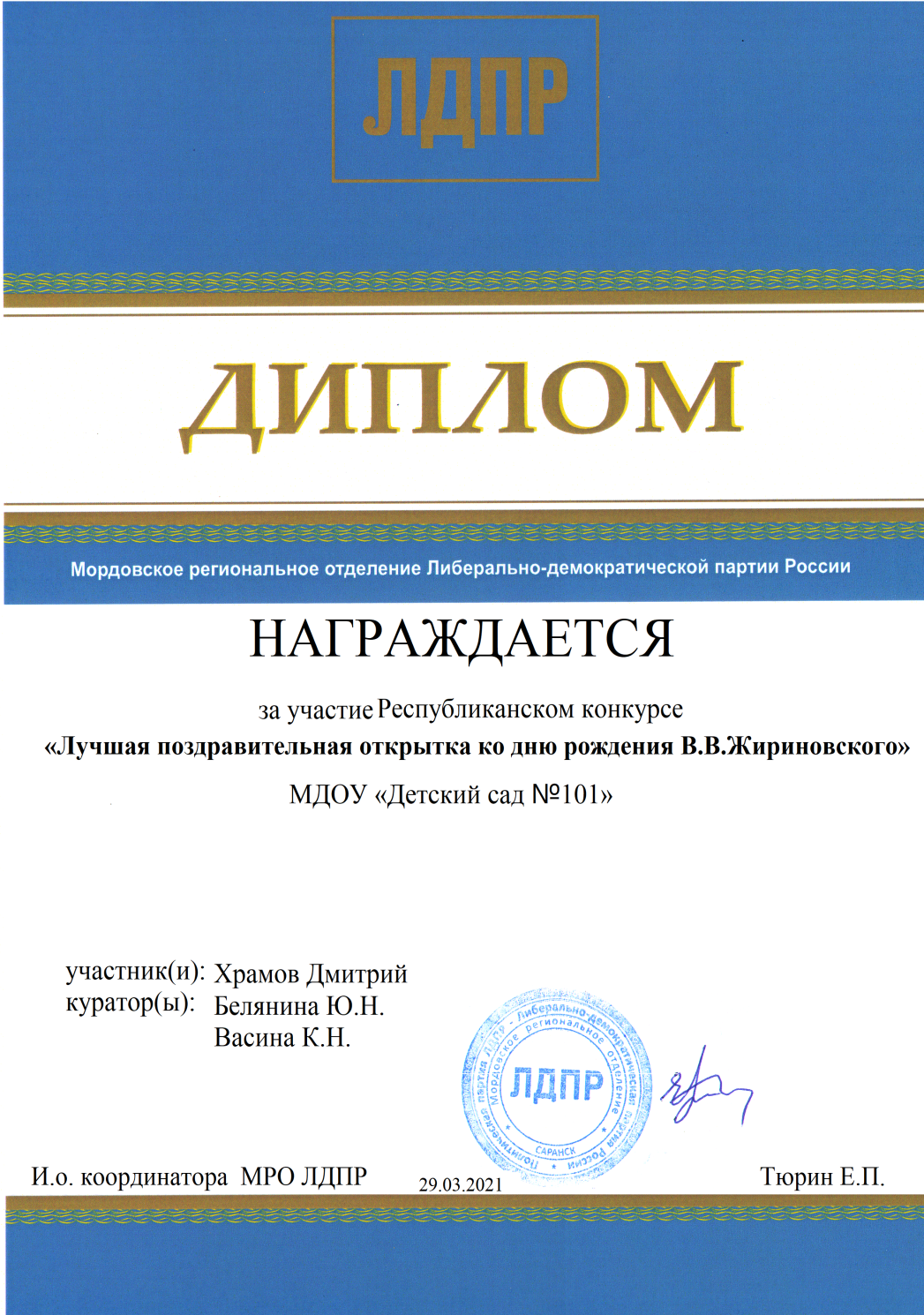 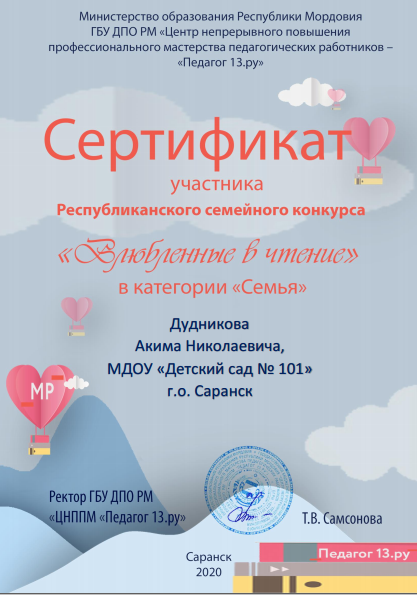 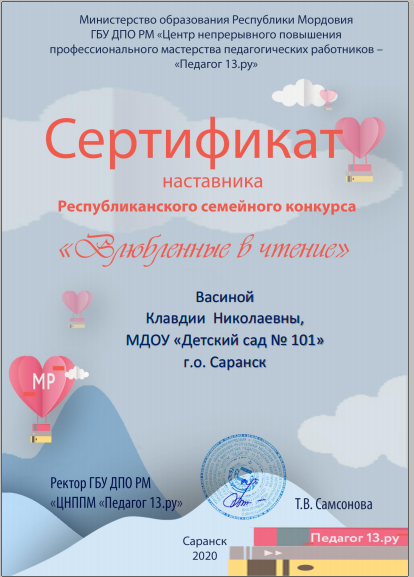 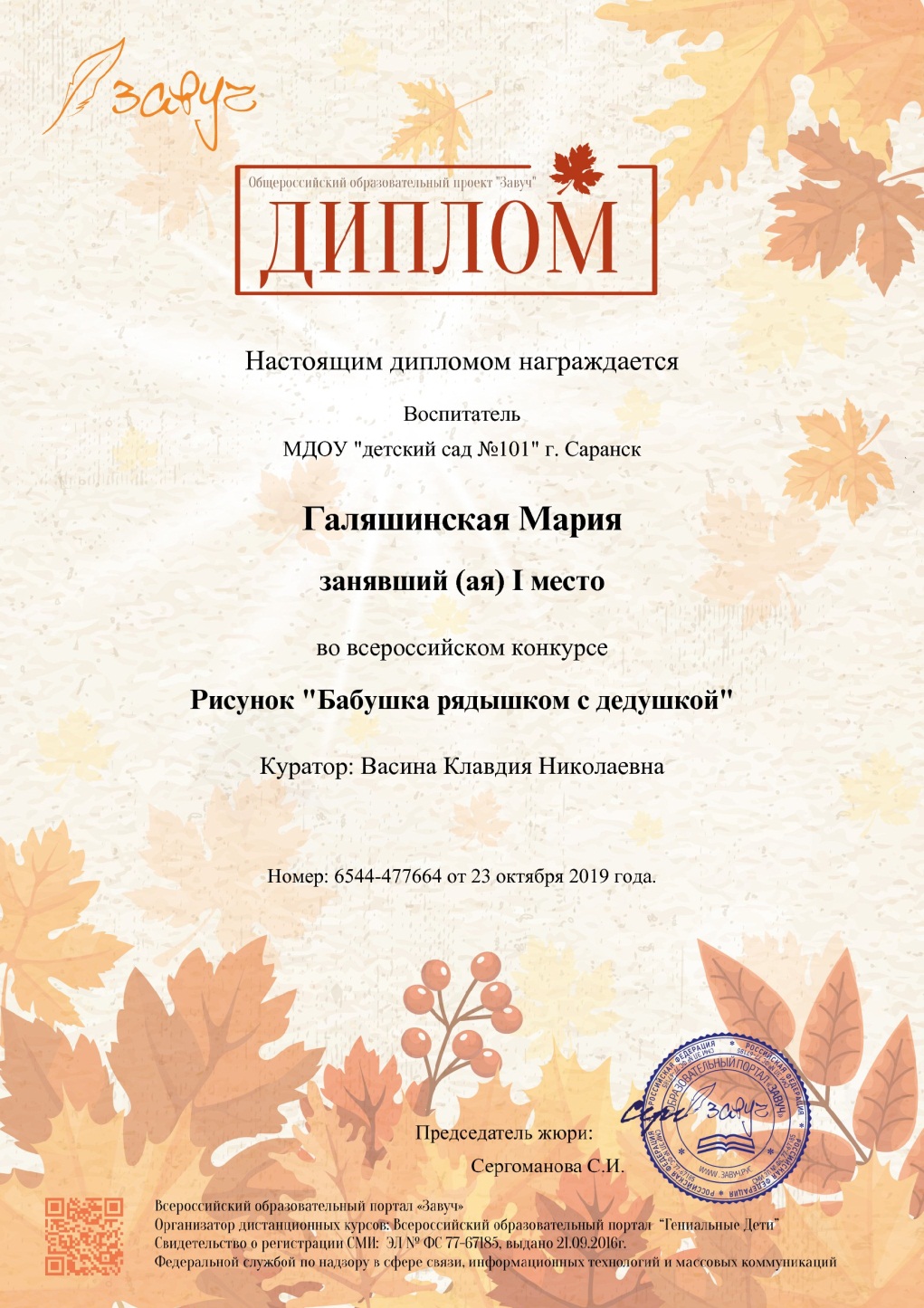 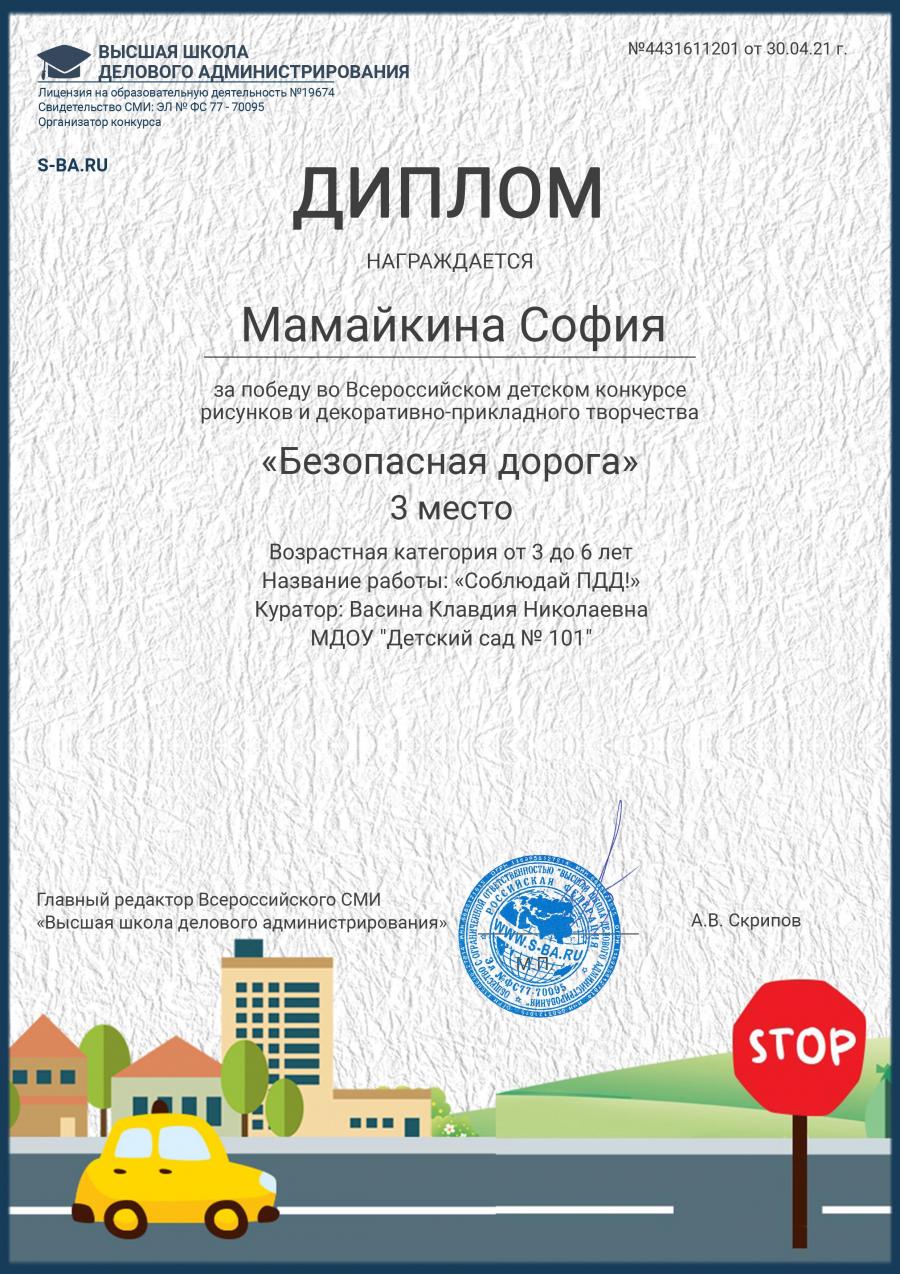 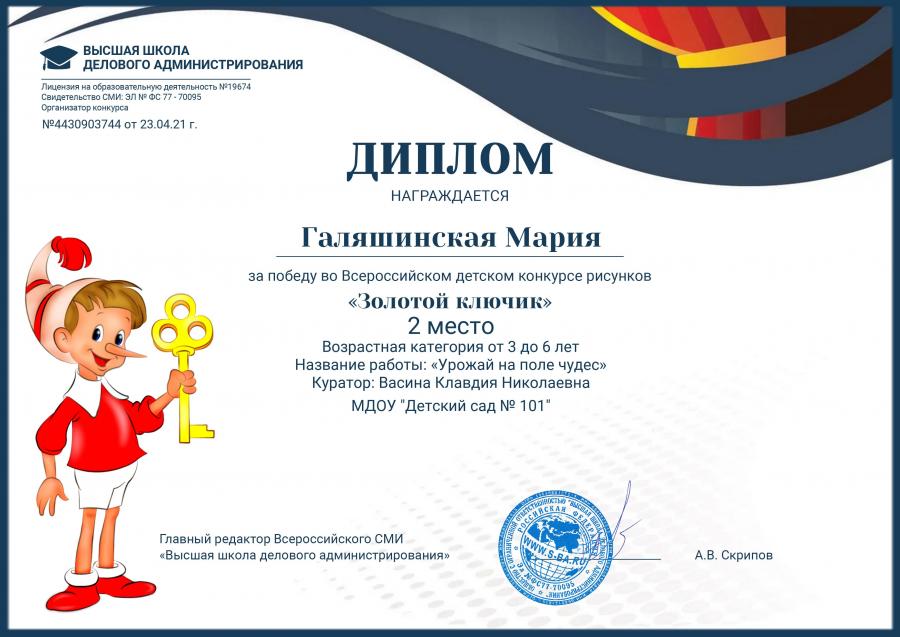 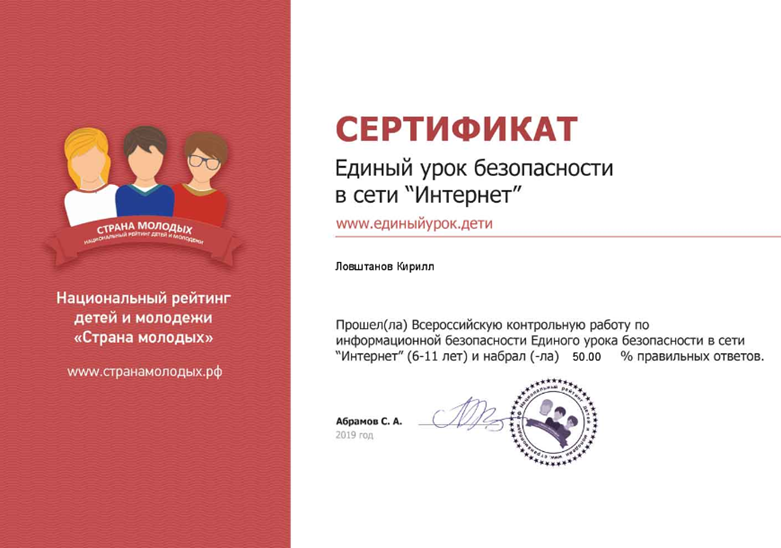 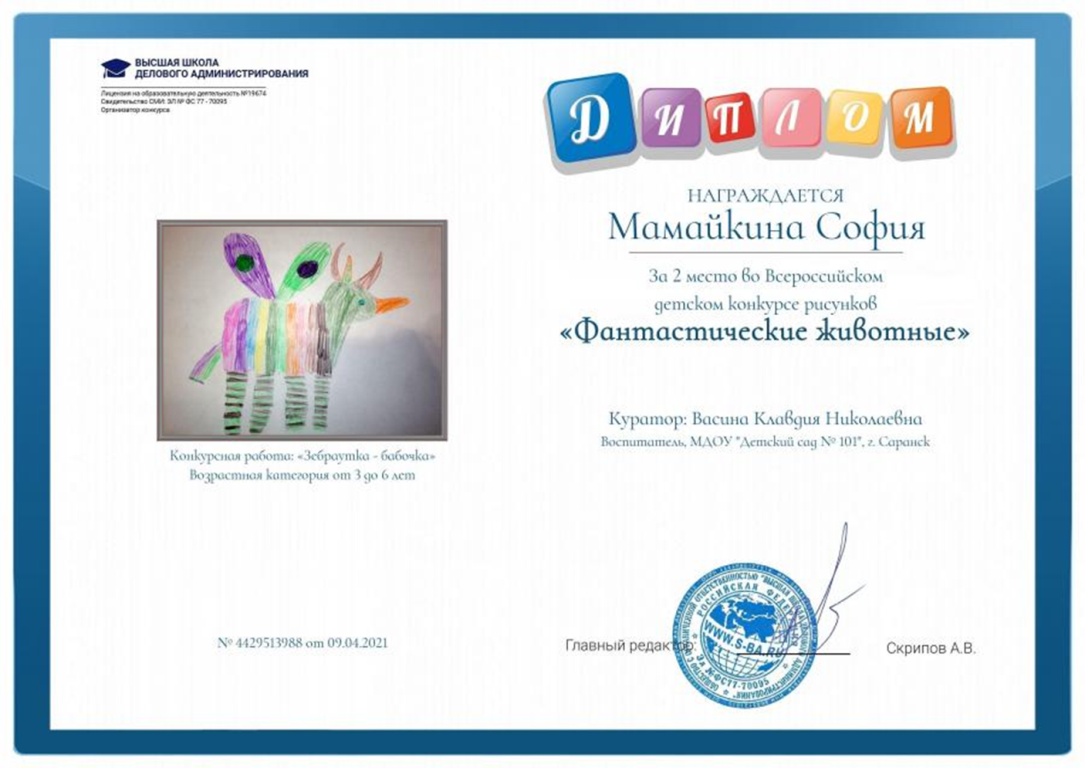 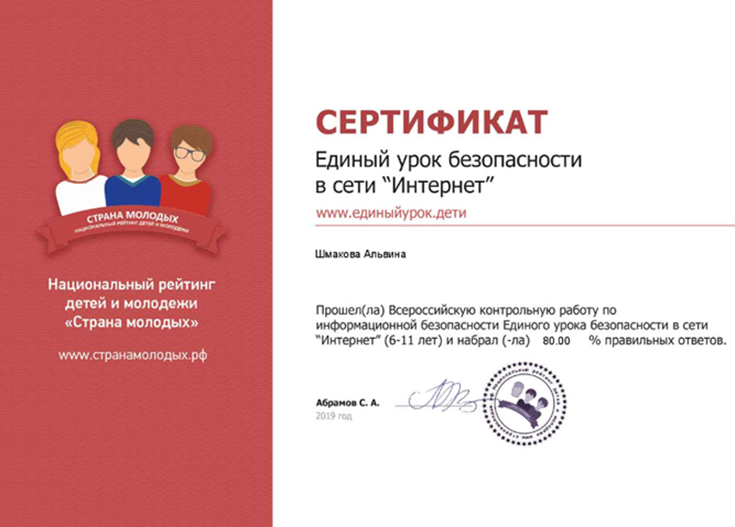 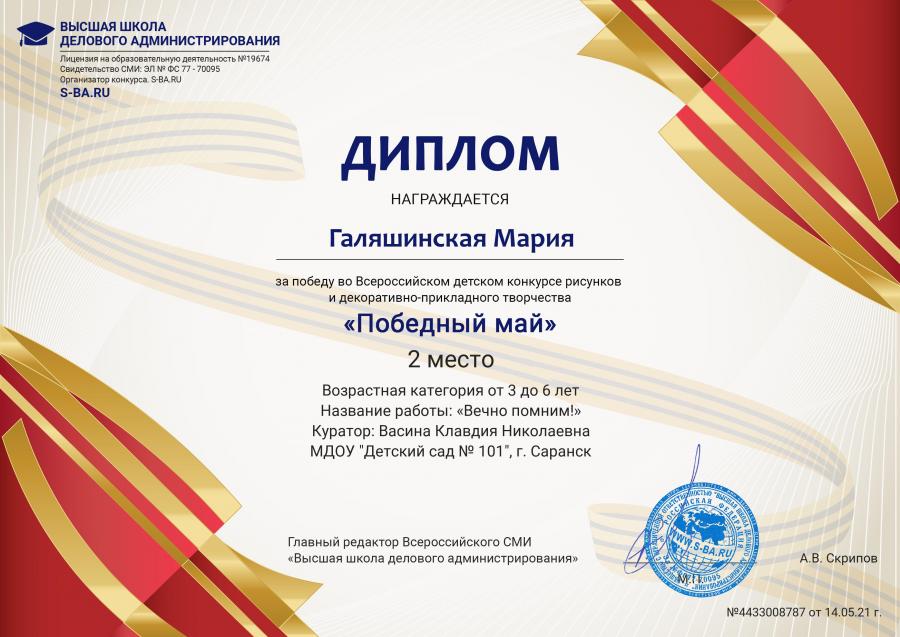 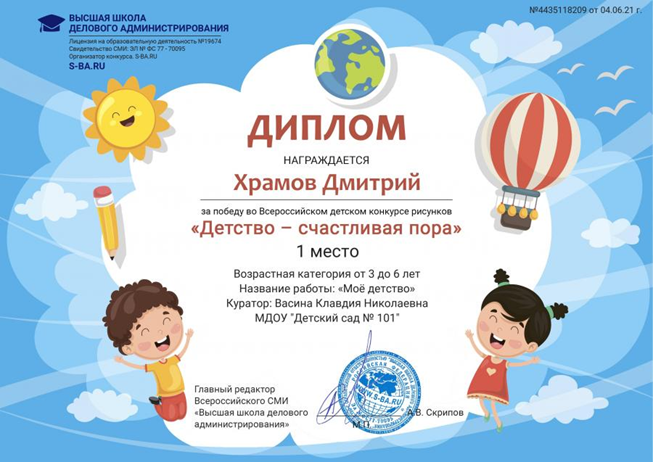 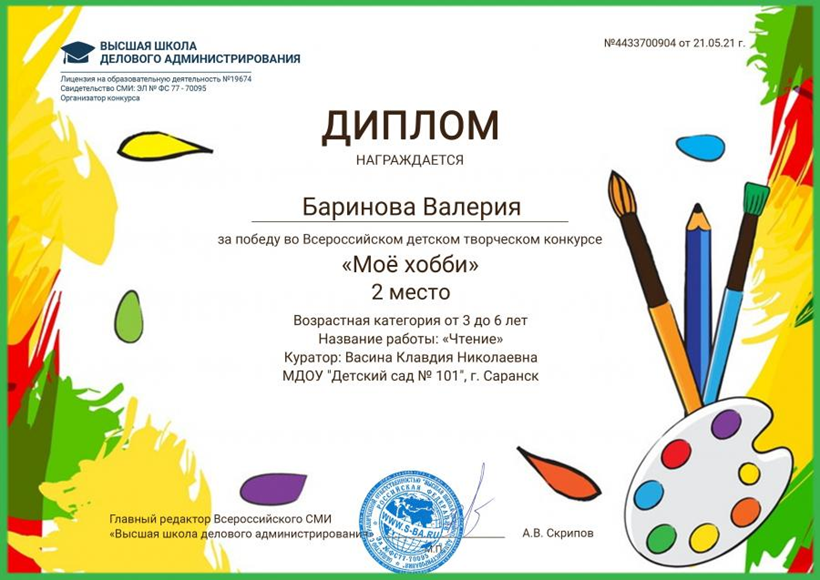 5. Наличие  авторских программ,  
                        методических пособий.
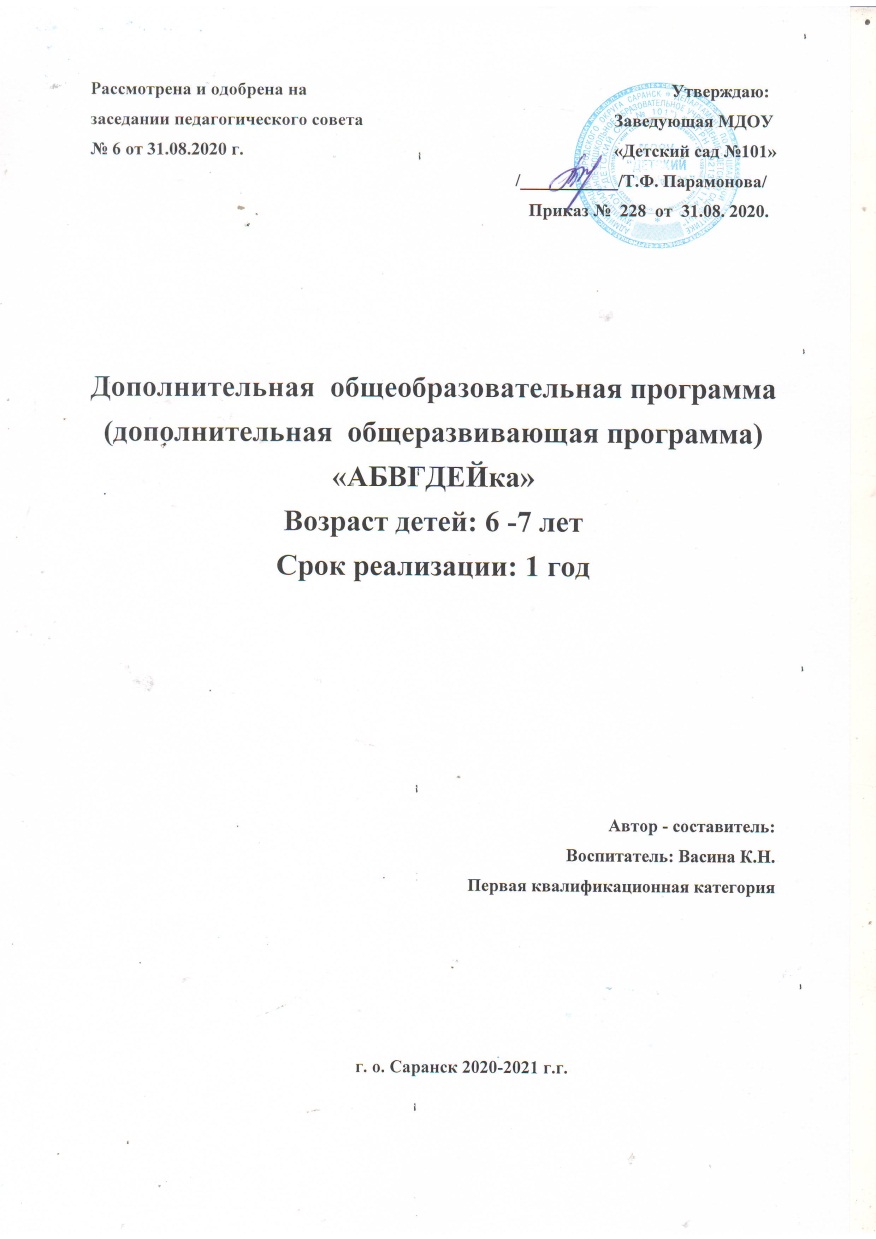 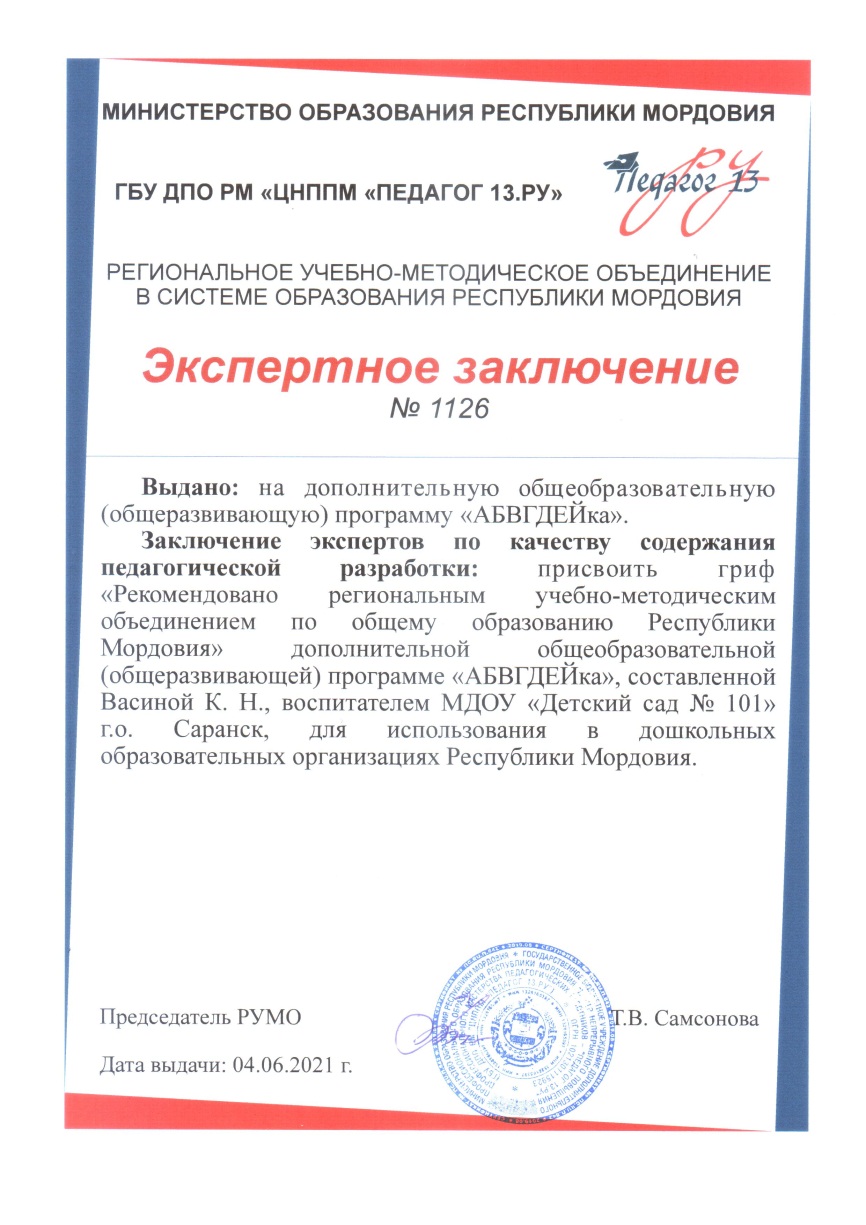 6. Выступления на заседаниях методических советов, научно практических    конференциях, педагогических чтениях, семинарах, секциях, форумах, радиопередачах(очно).
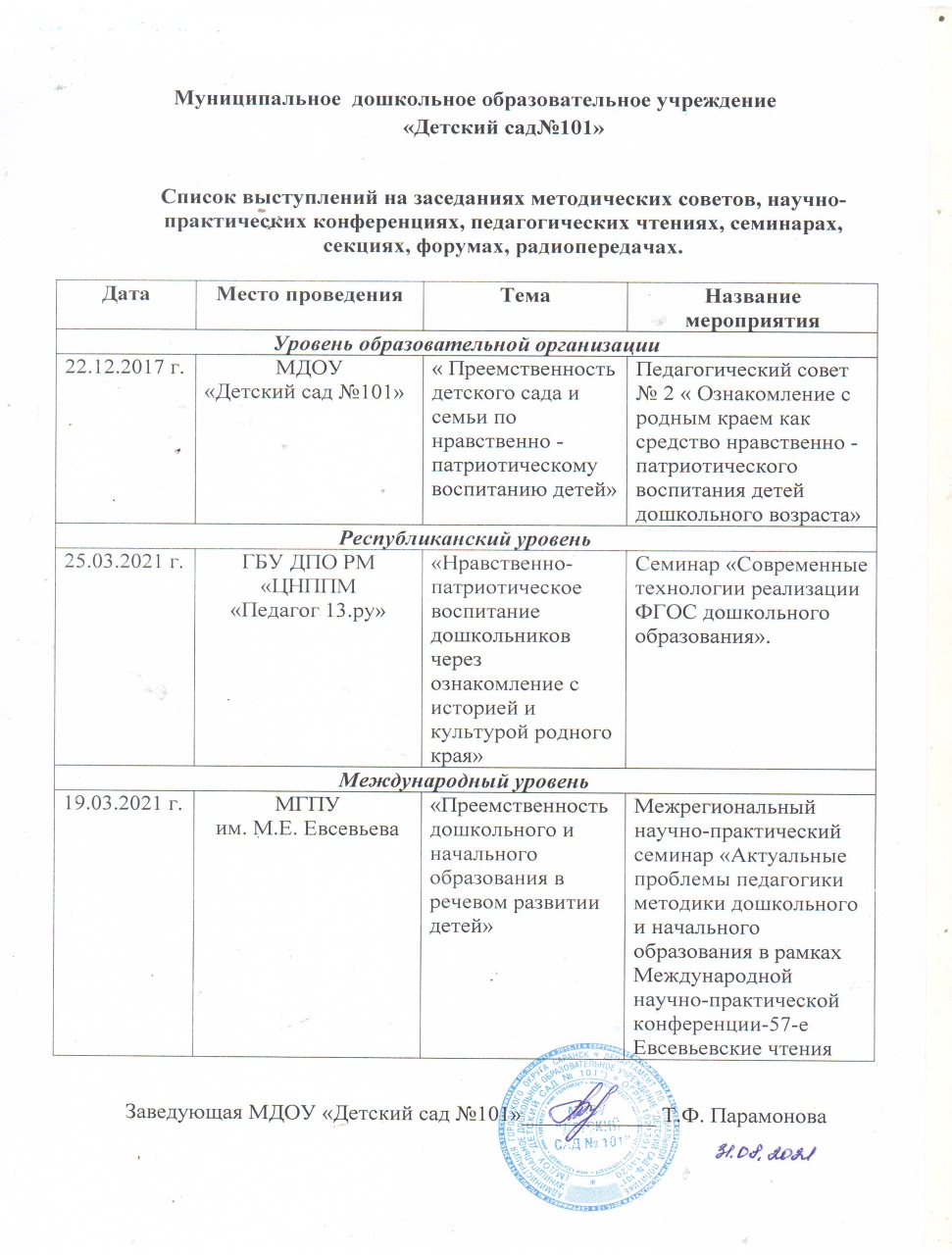 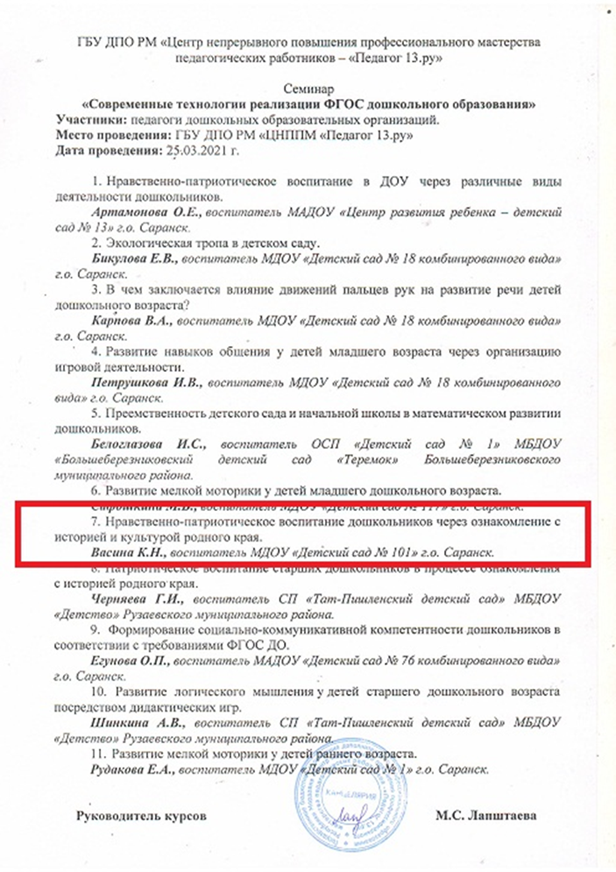 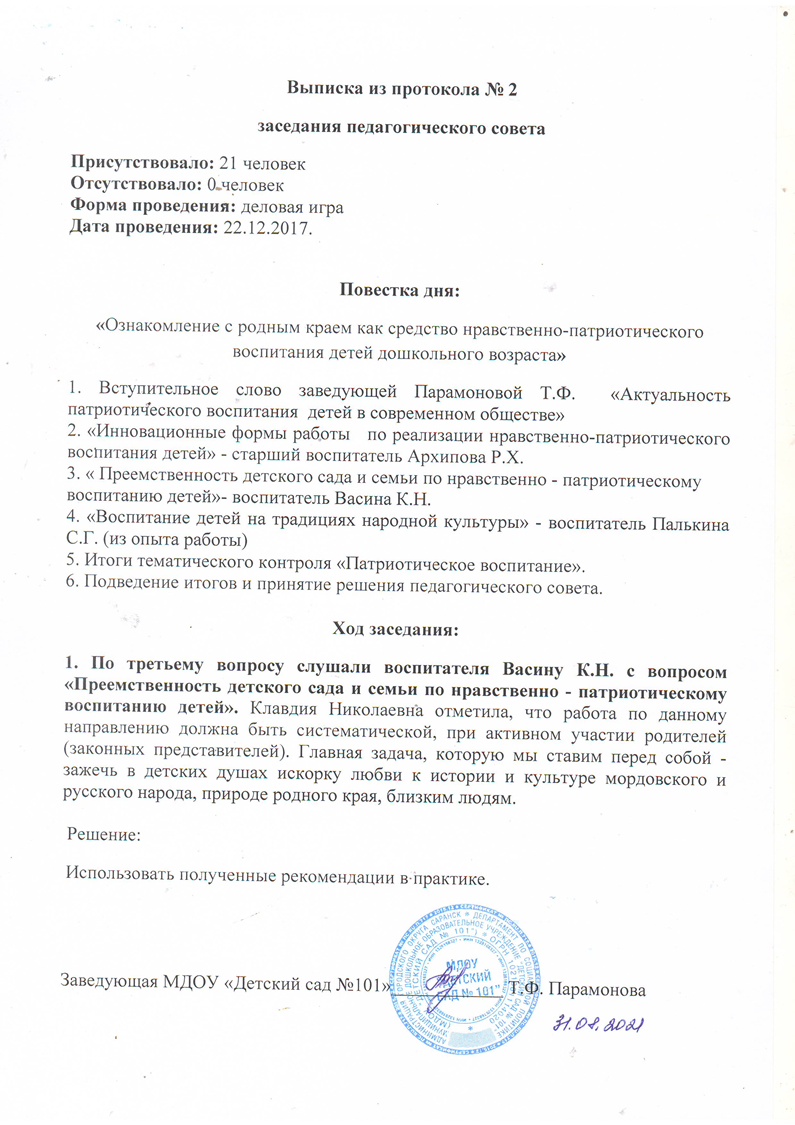 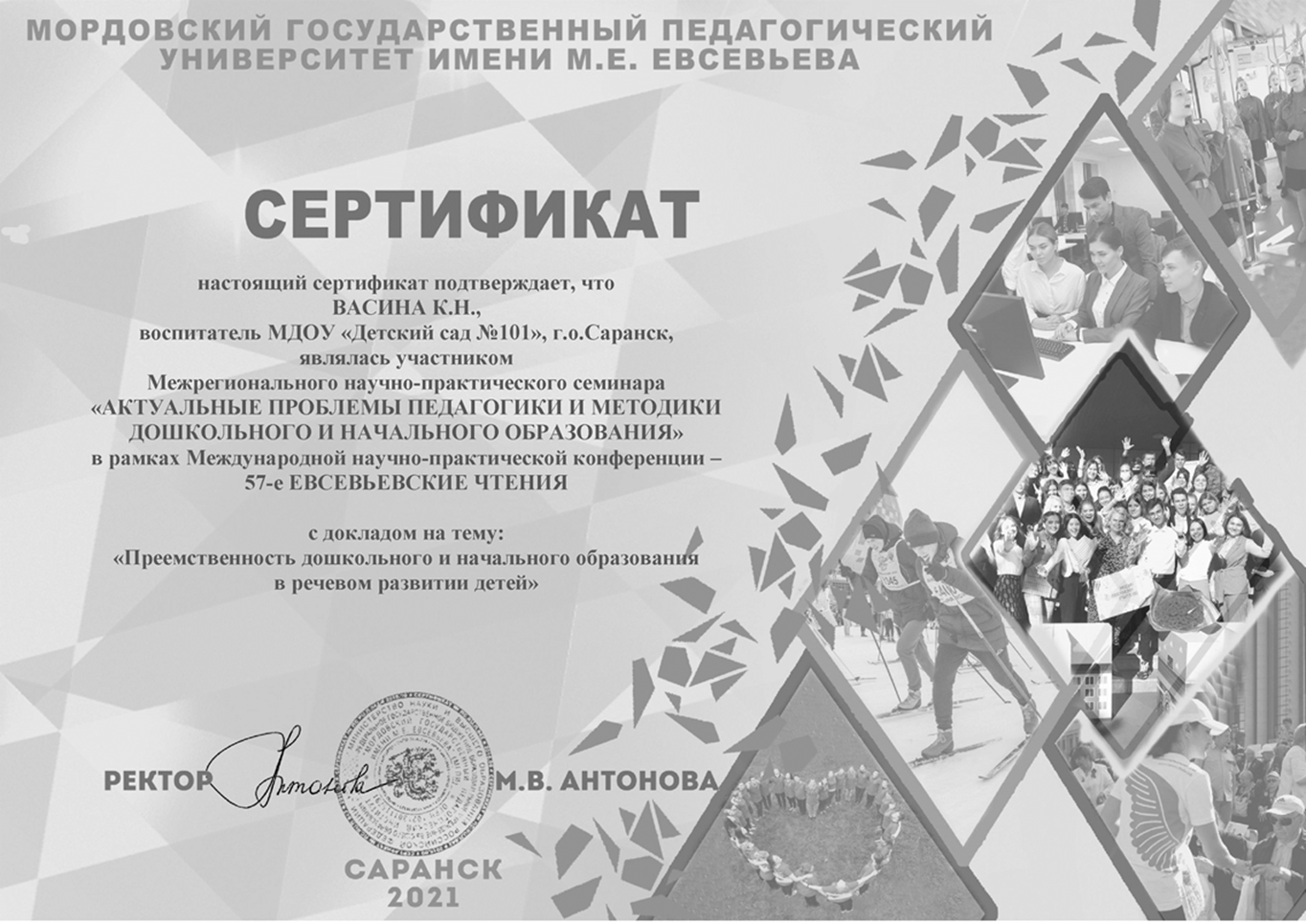 7. Проведение открытых занятий ,
                мастер - классов, мероприятий
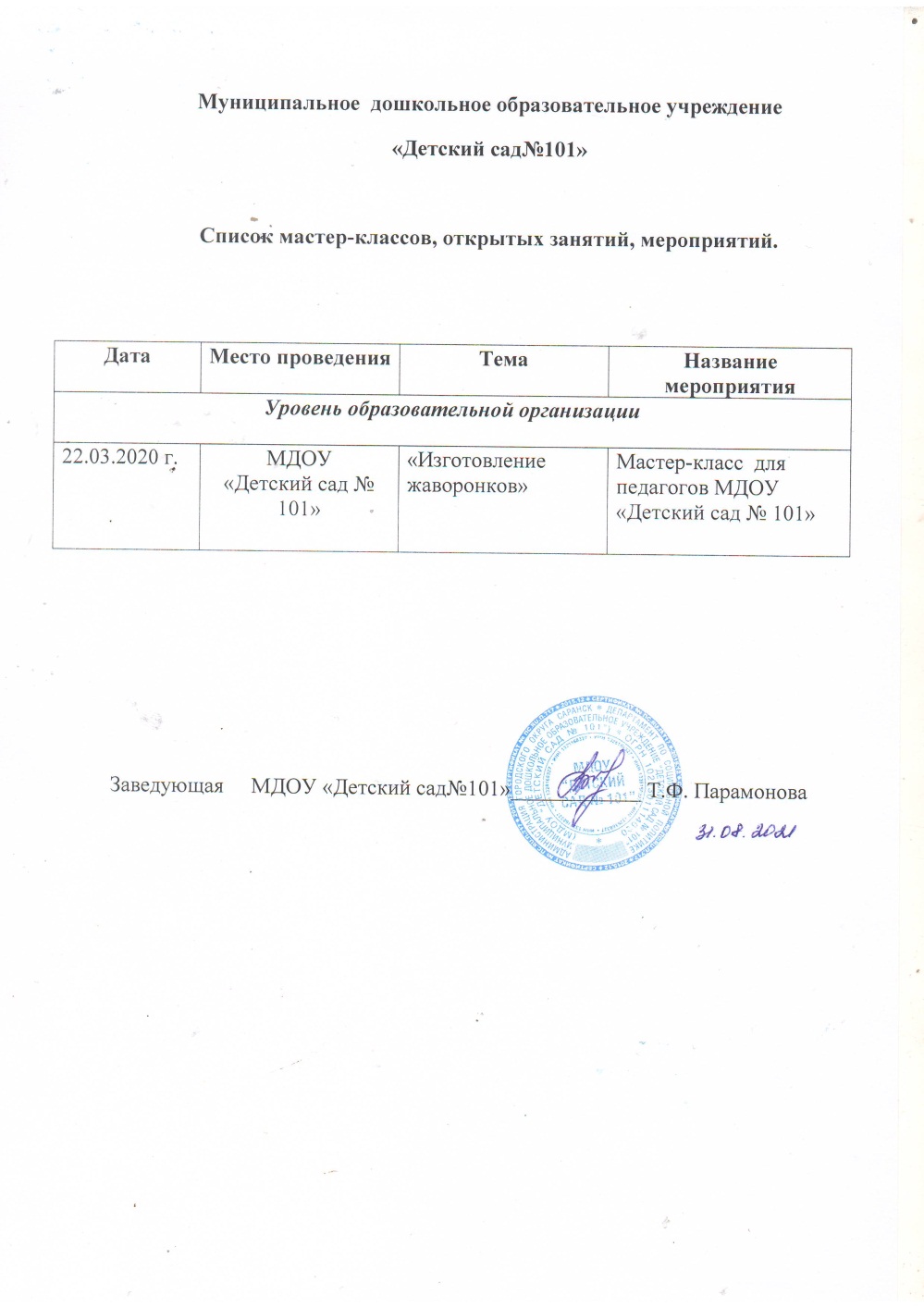 8. Экспертная  деятельность.
9. Общественно-педагогическая  активность педагога :  участие в комиссиях, педагогических сообществах, в жюри  конкурсов.
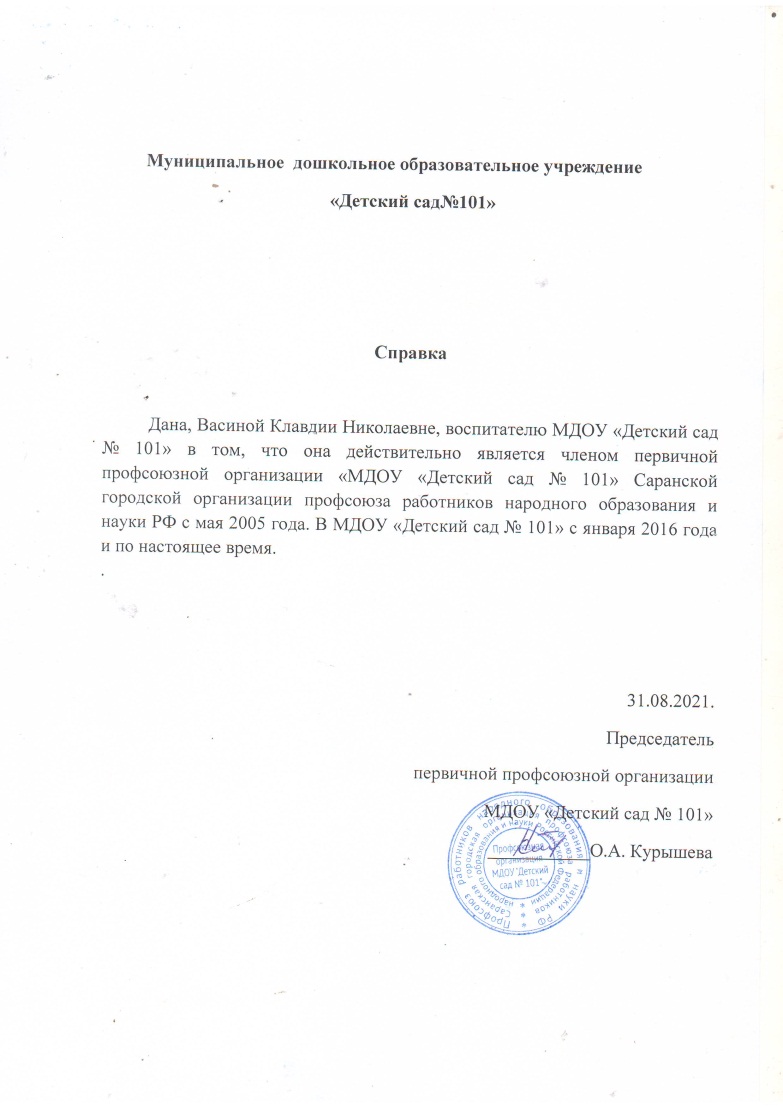 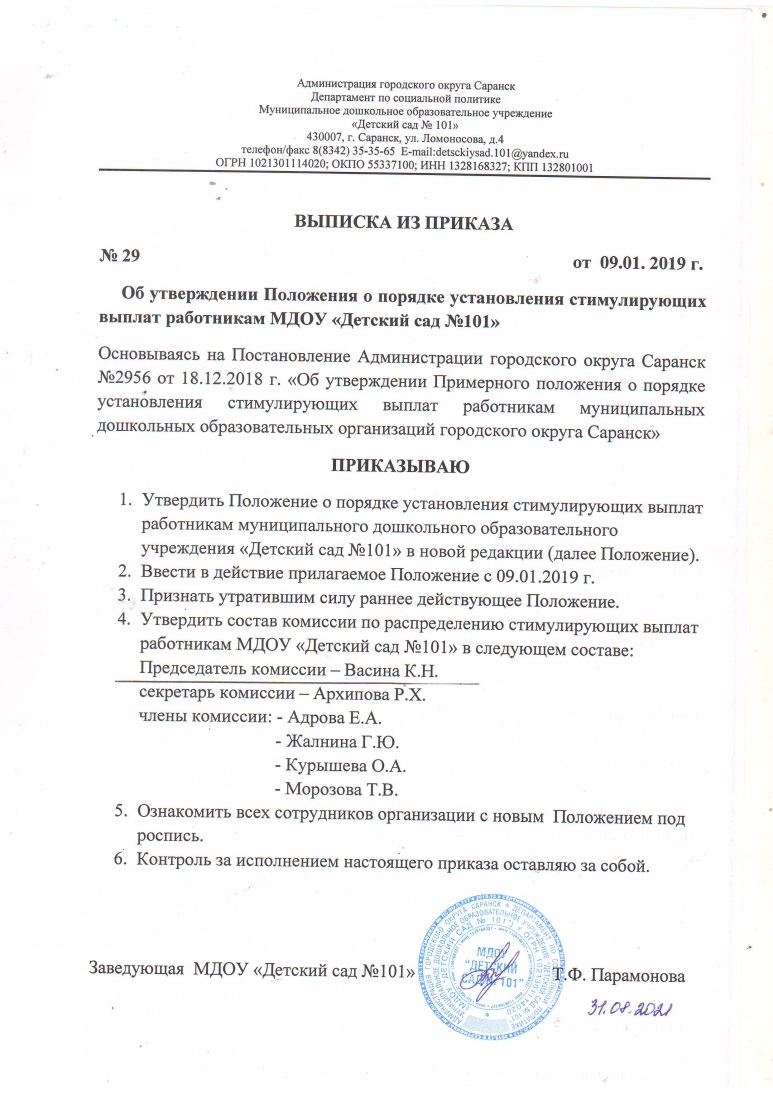 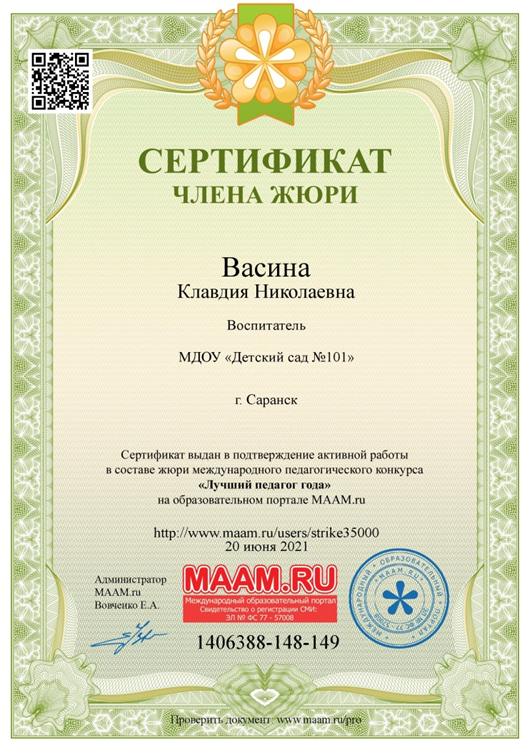 10. Позитивные результаты работы c воспитанниками
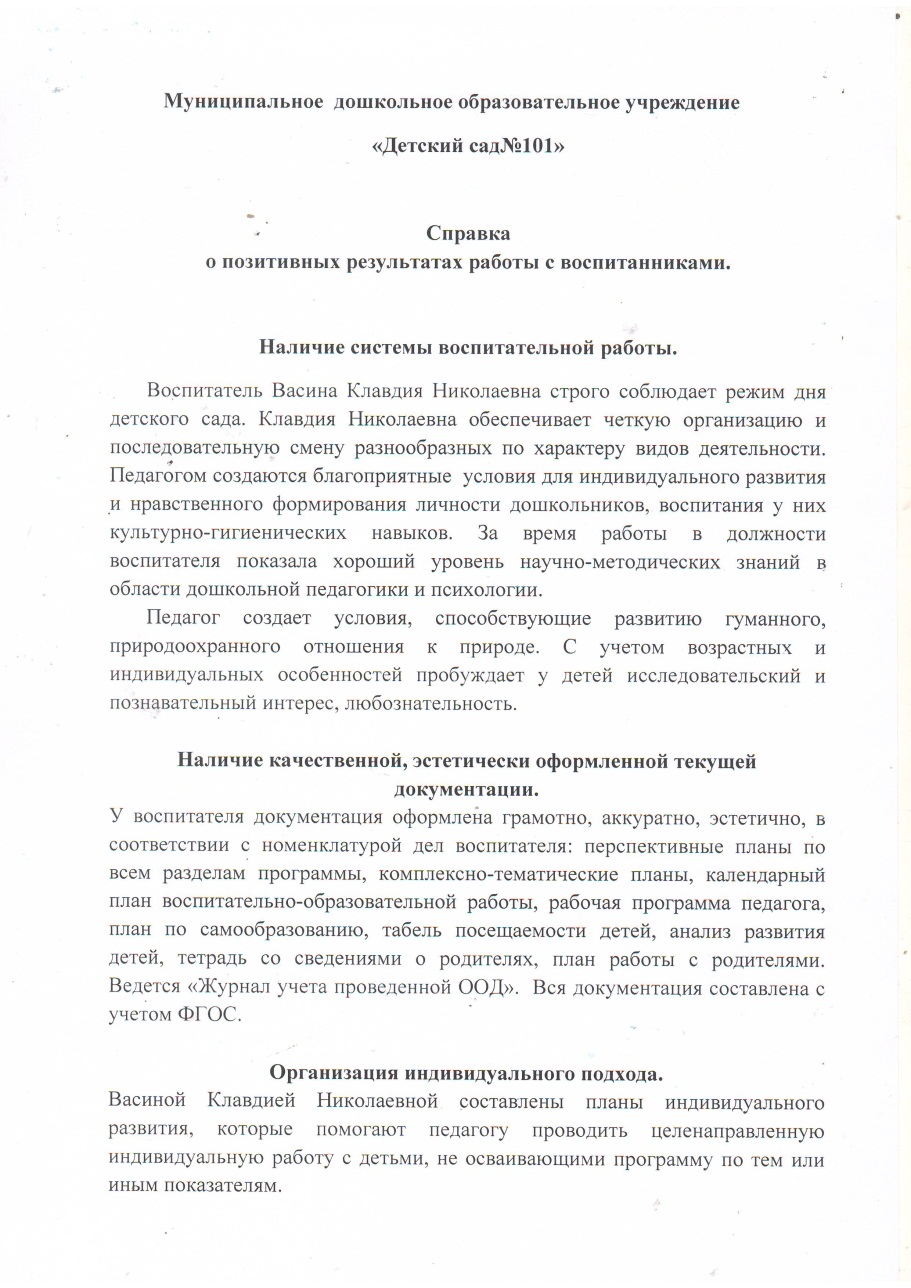 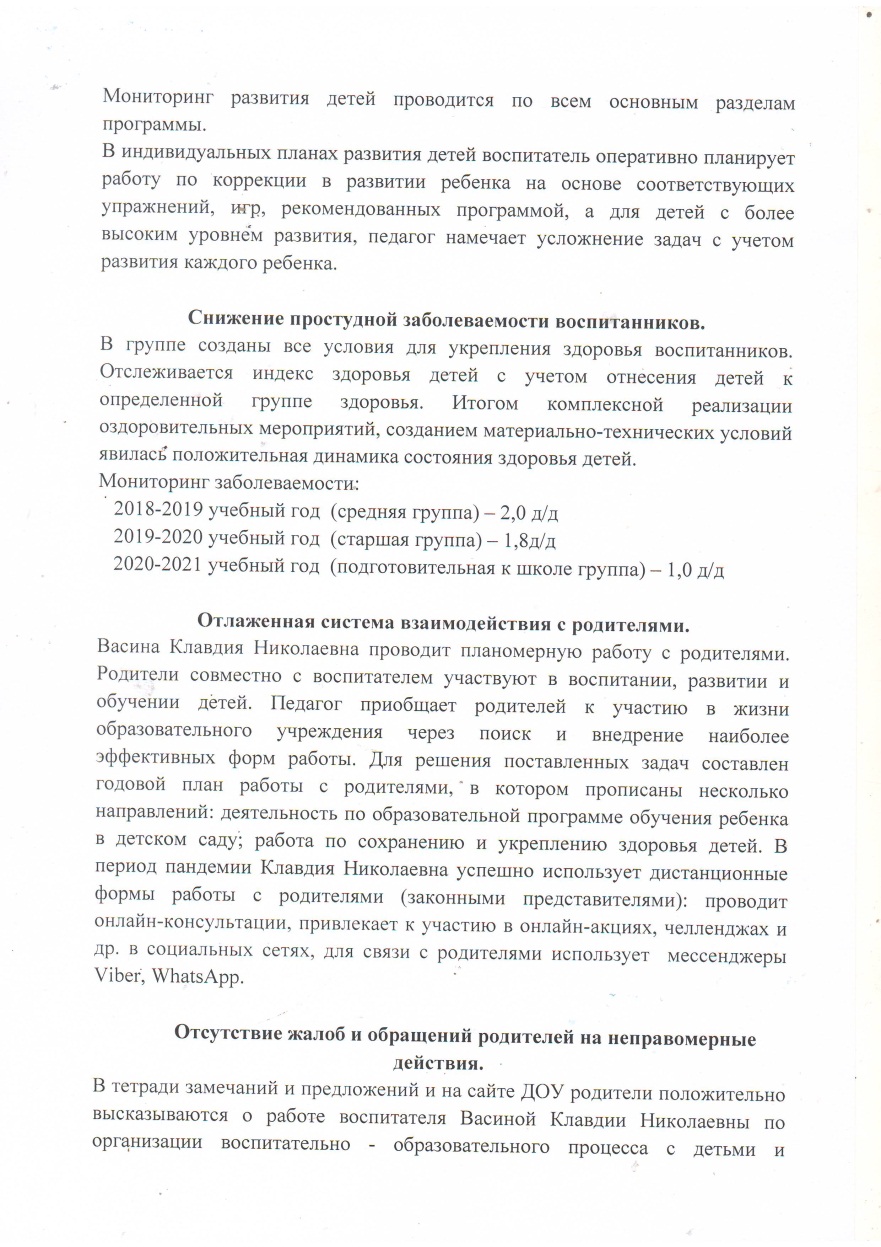 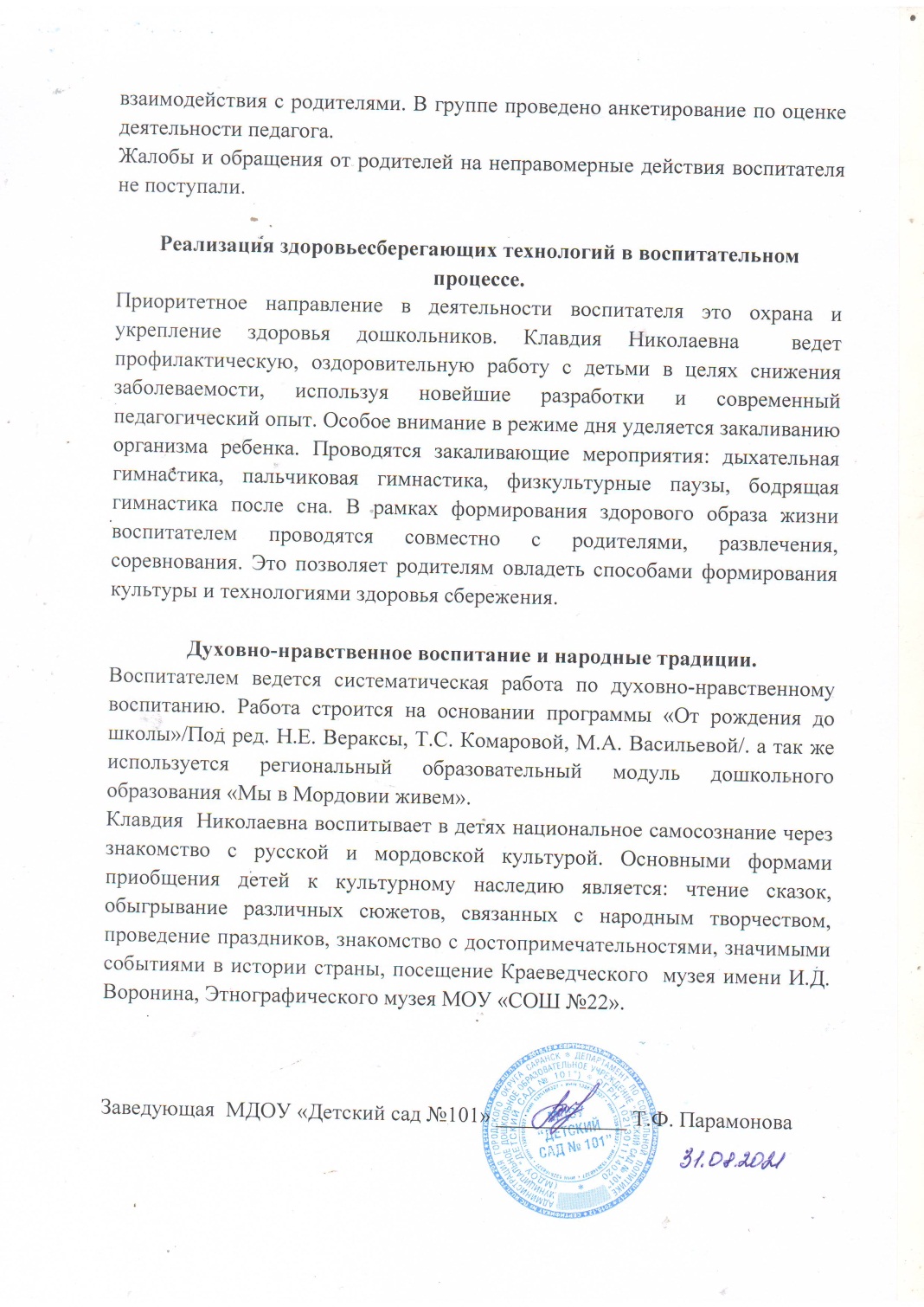 11. Качество взаимодействия с родителями.
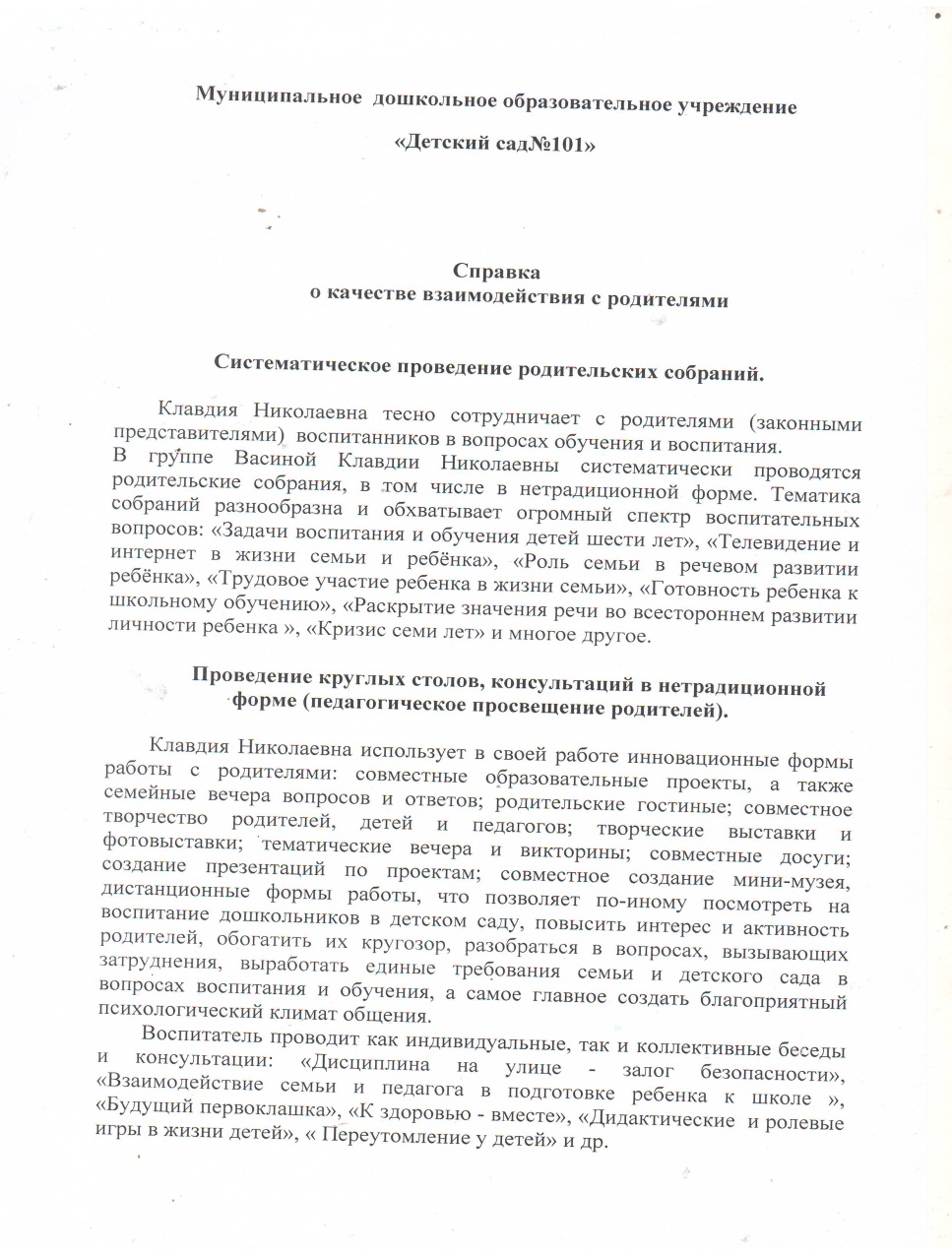 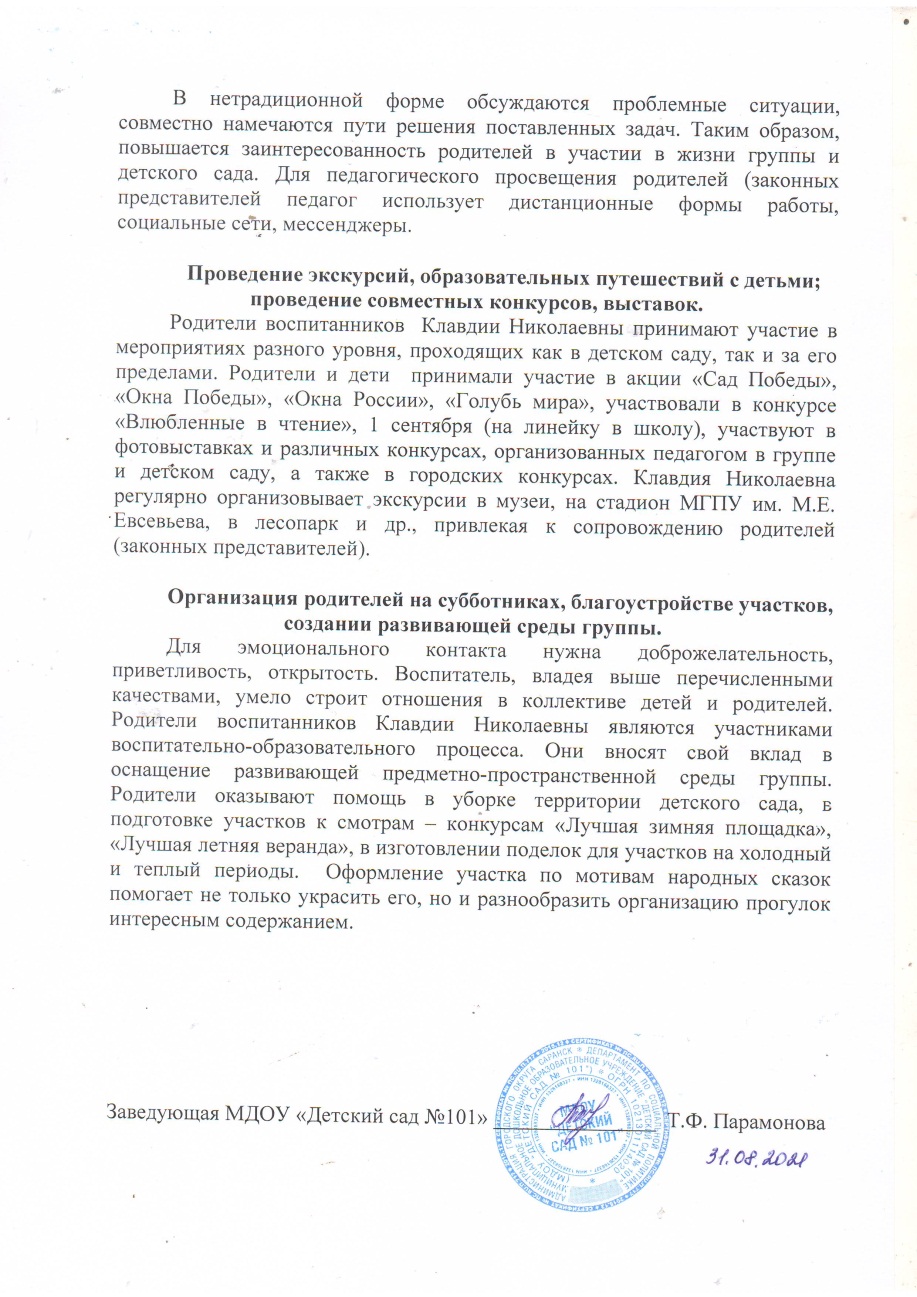 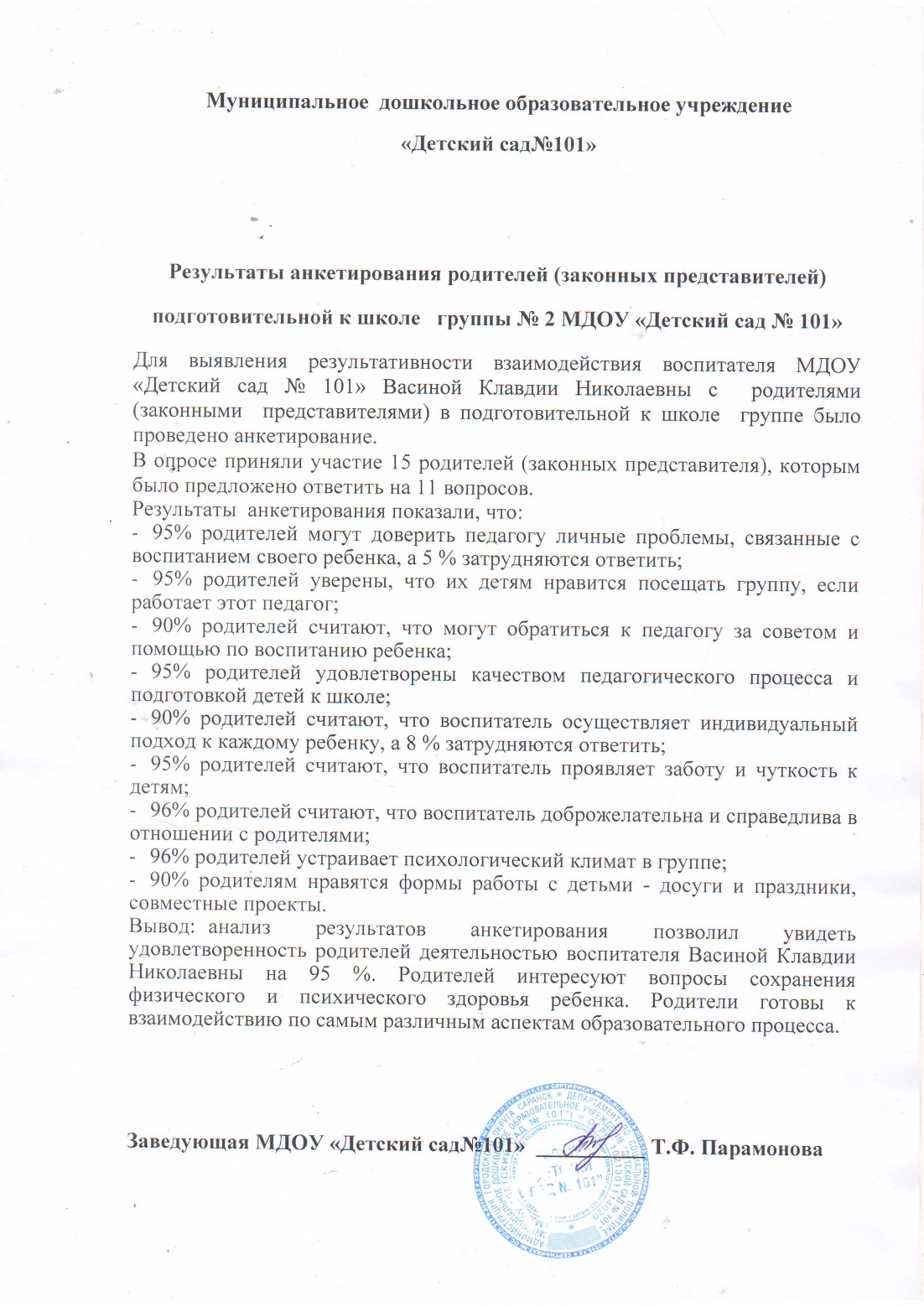 12. Работа с детьми из социально- неблагополучных семей.
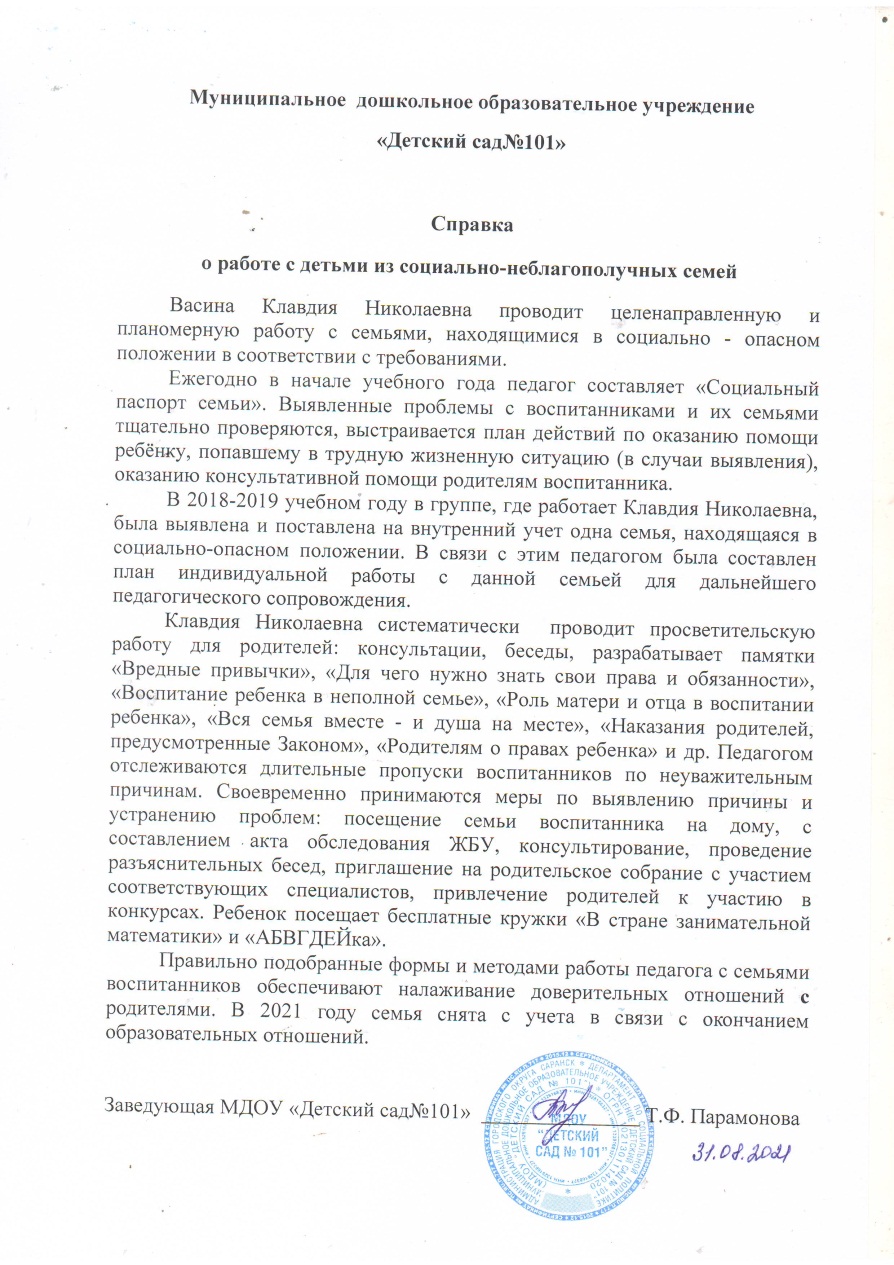 13. Участие  педагога 
в профессиональных  
  конкурсах
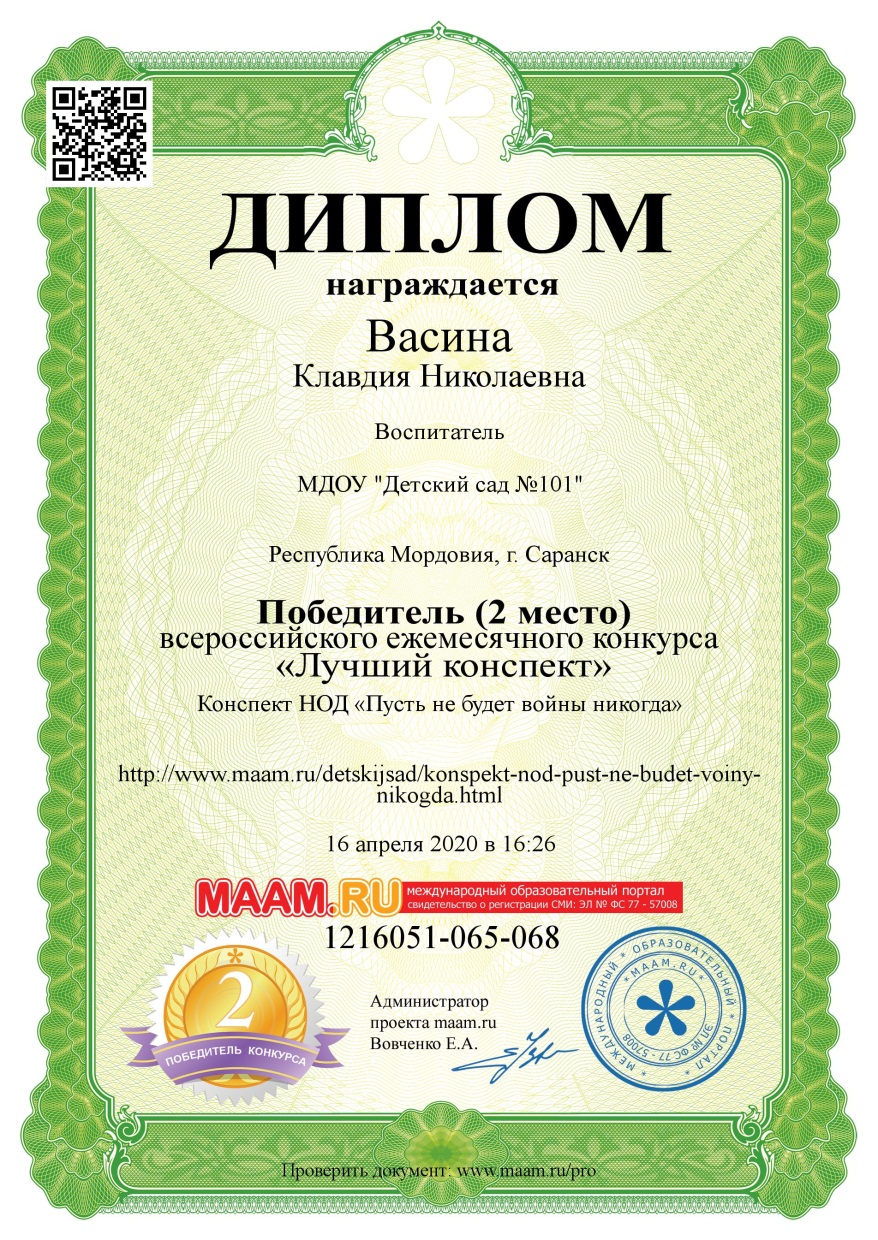 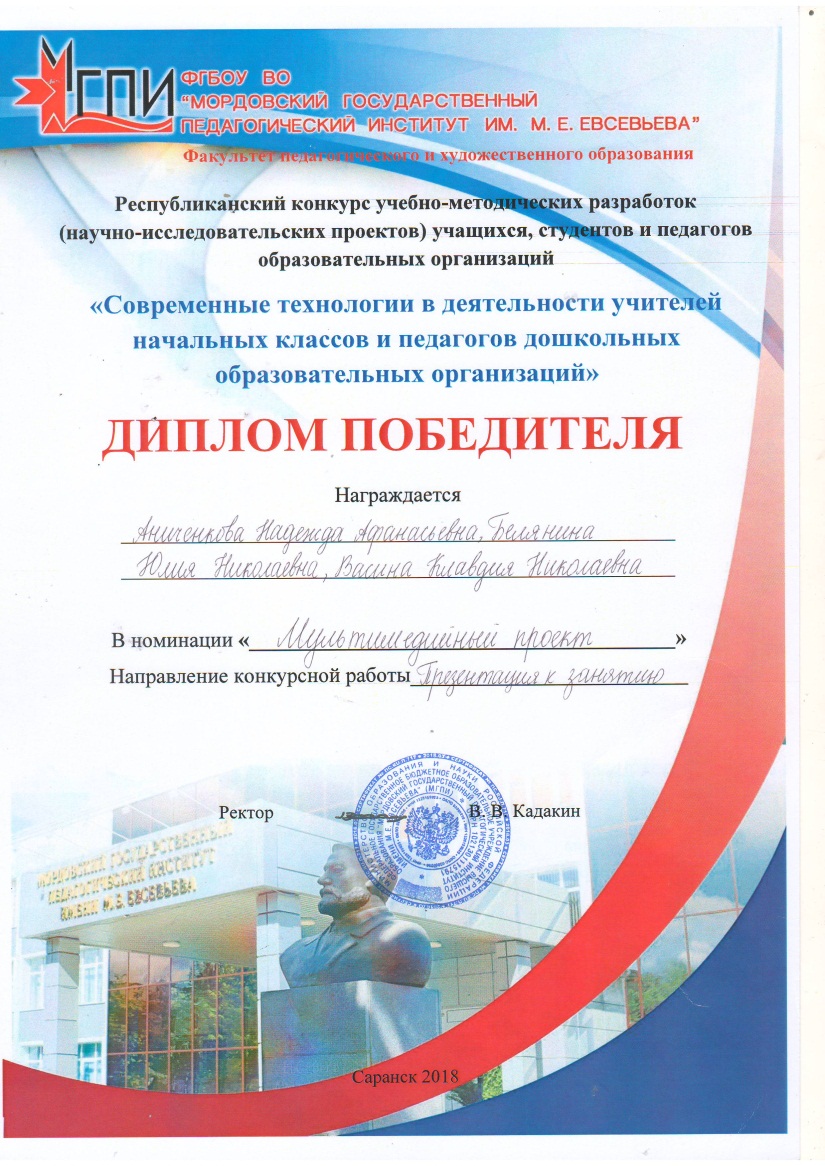 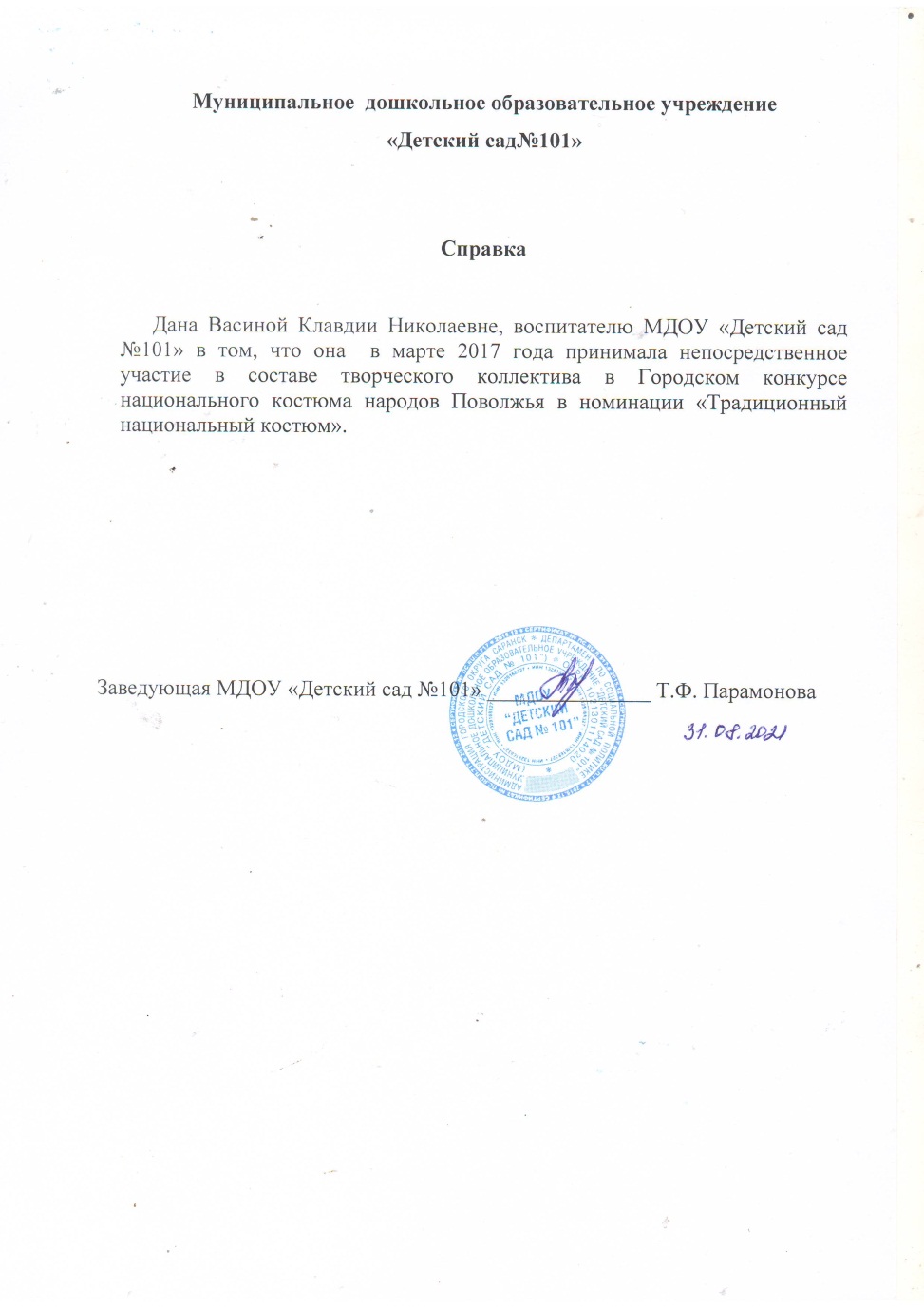 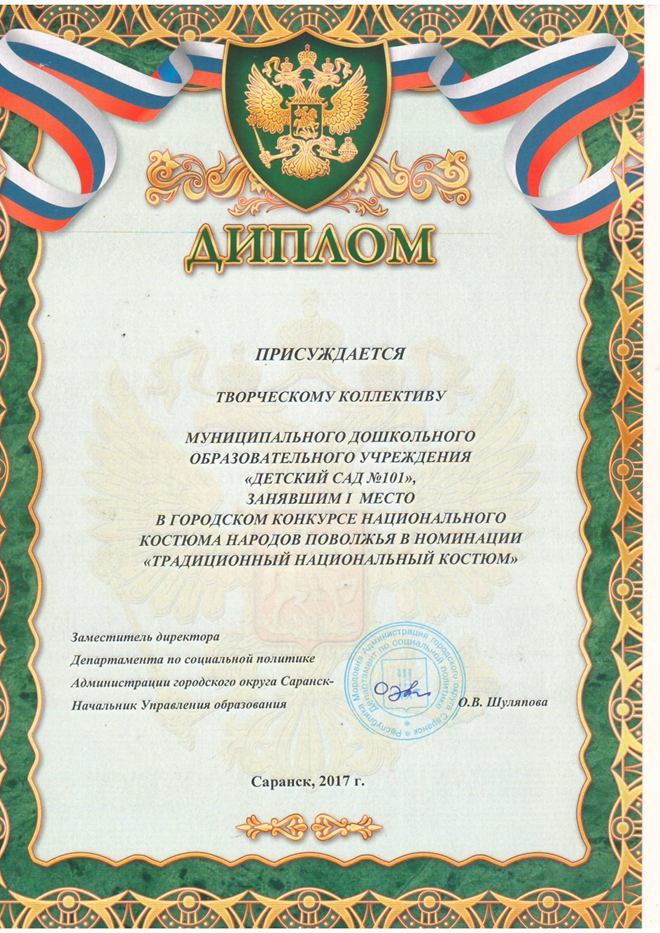 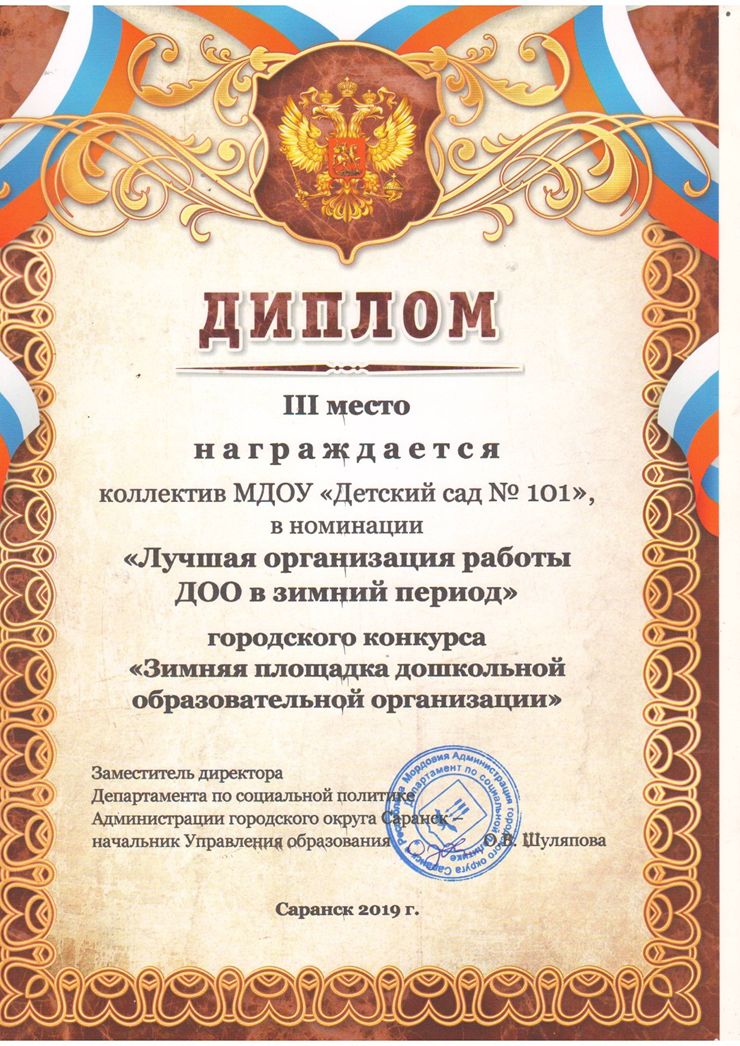 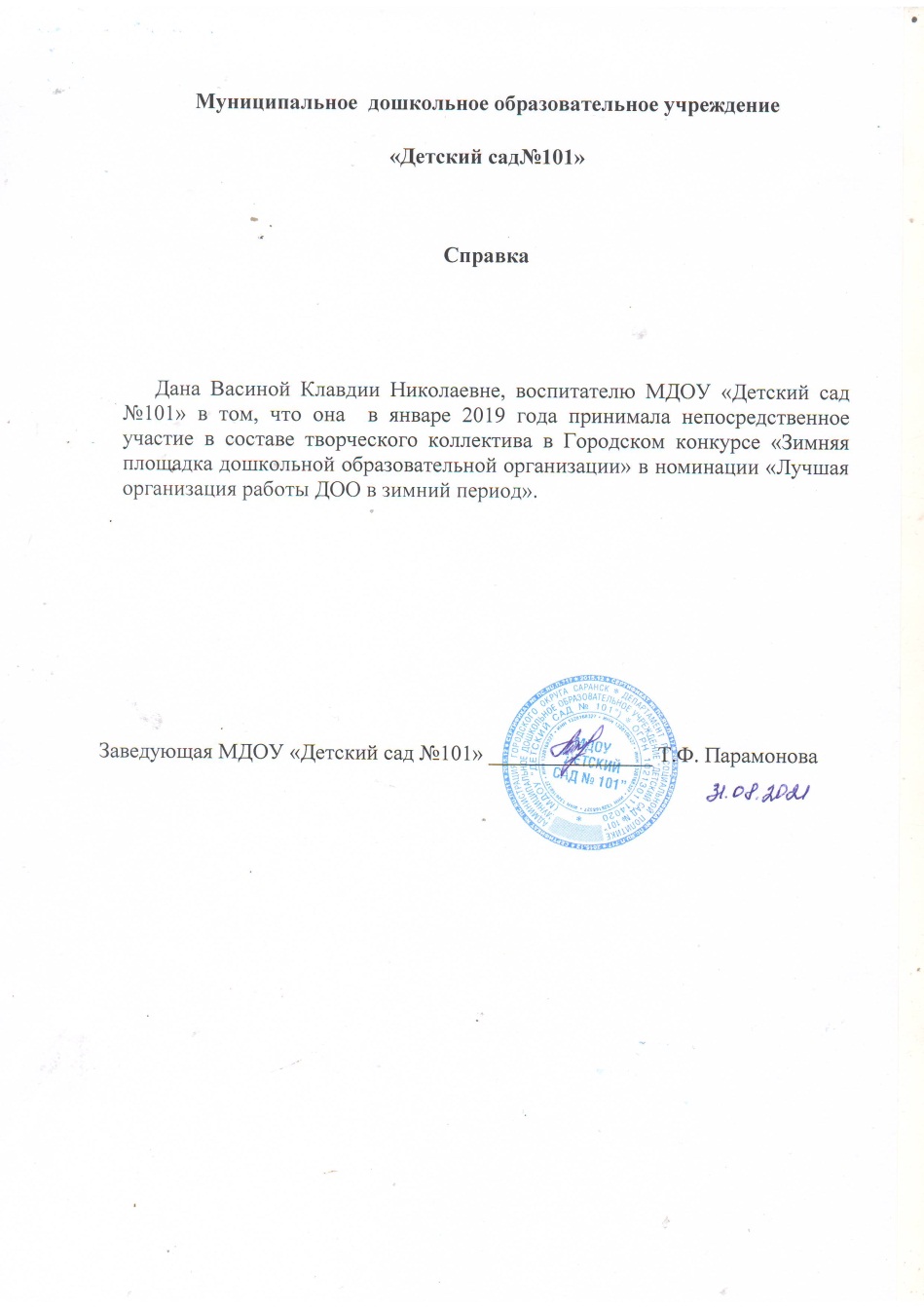 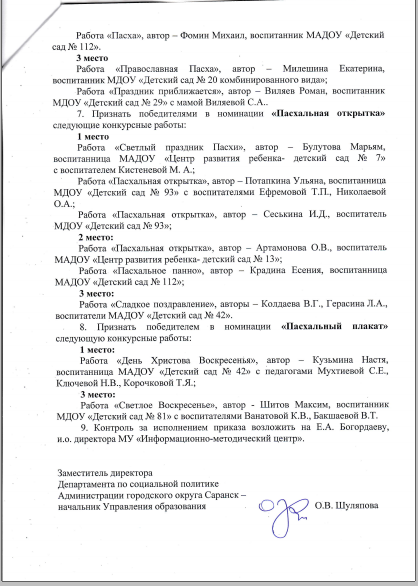 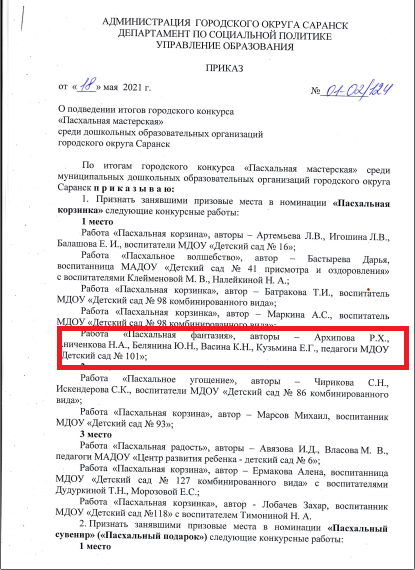 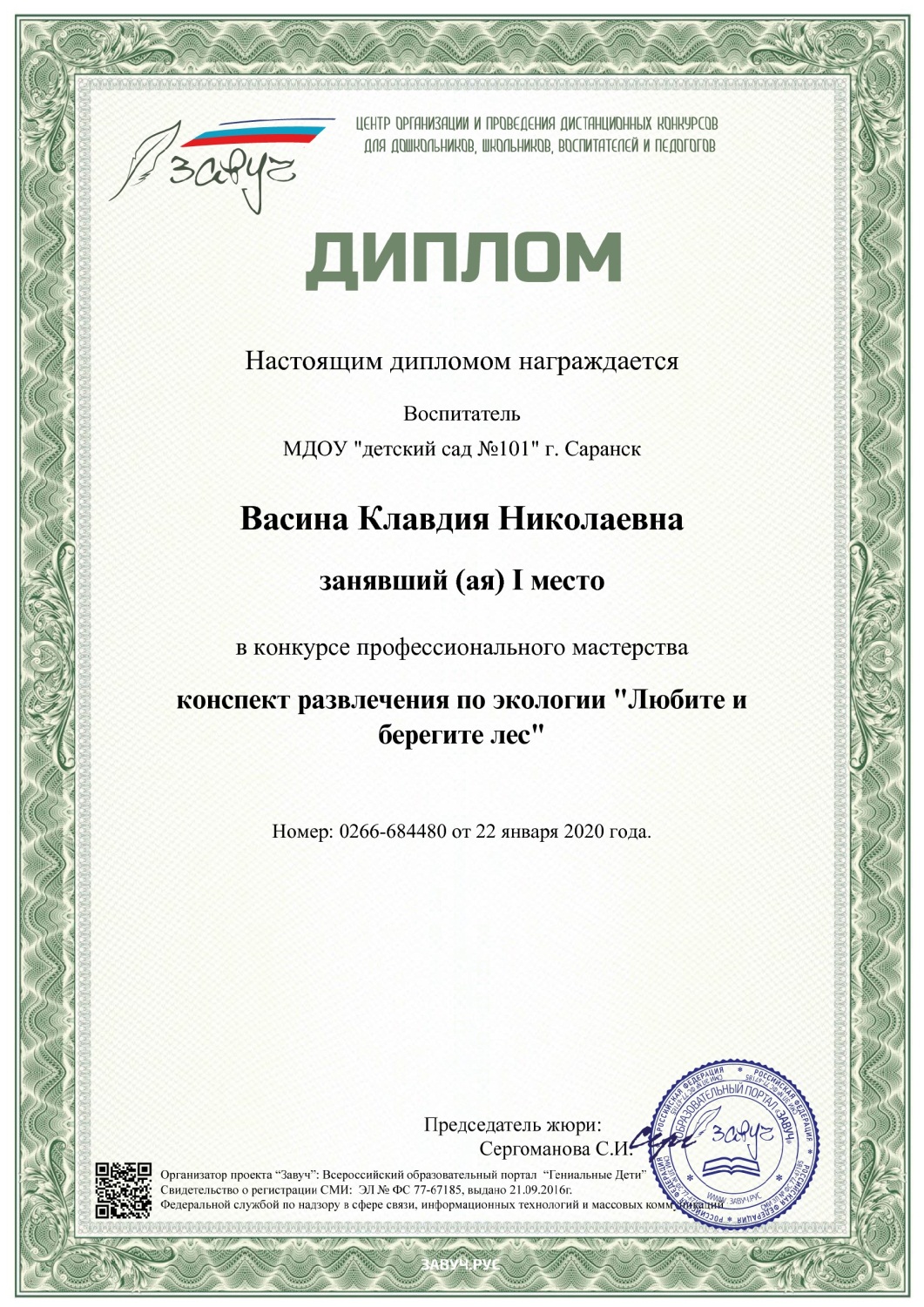 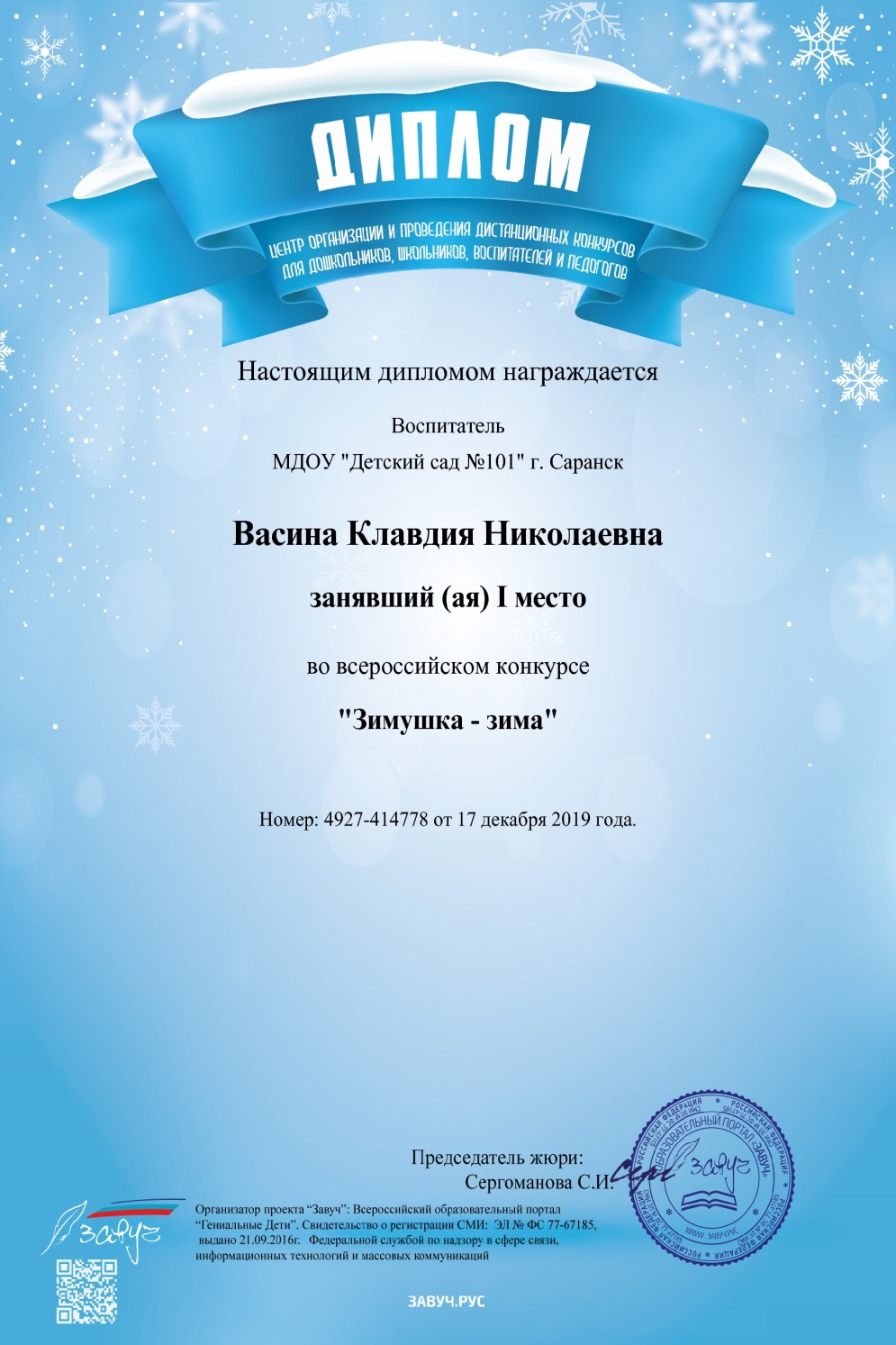 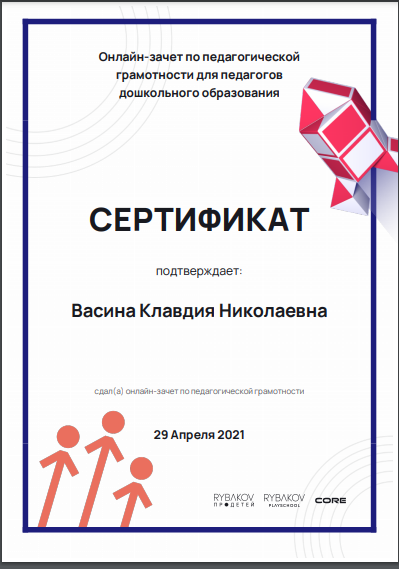 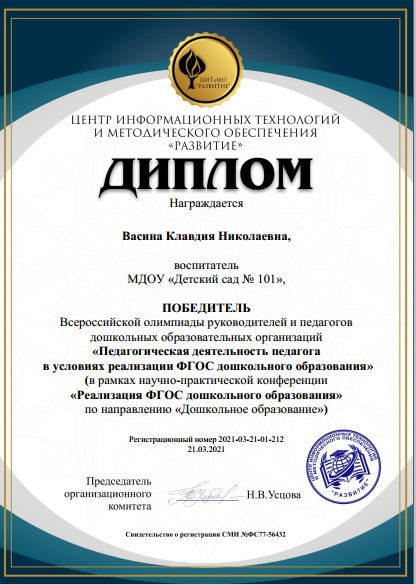 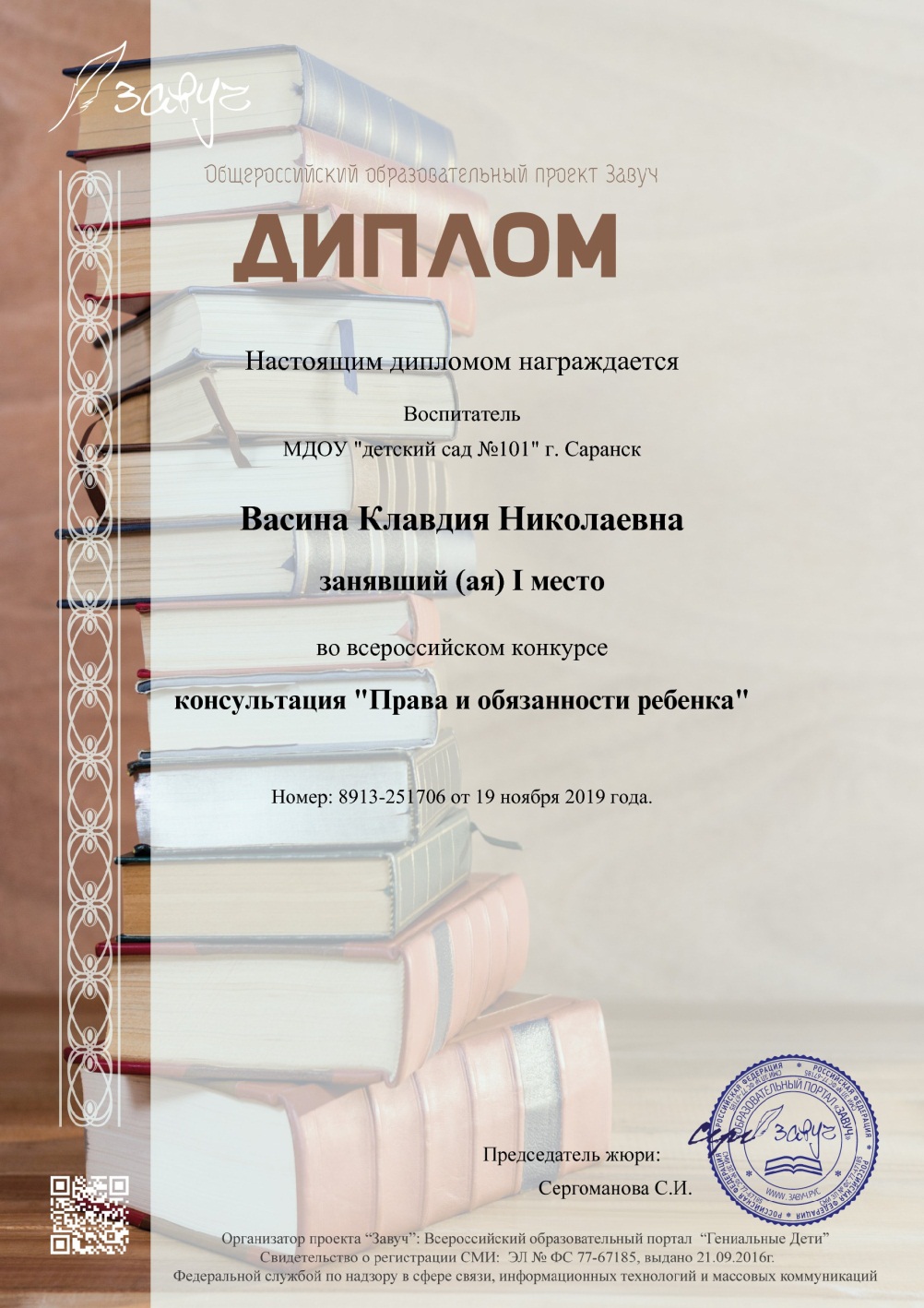 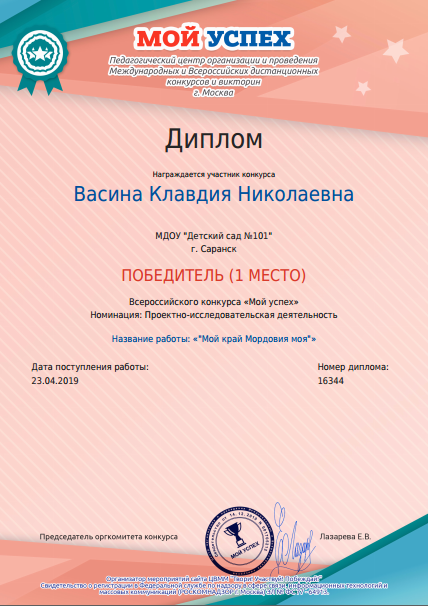 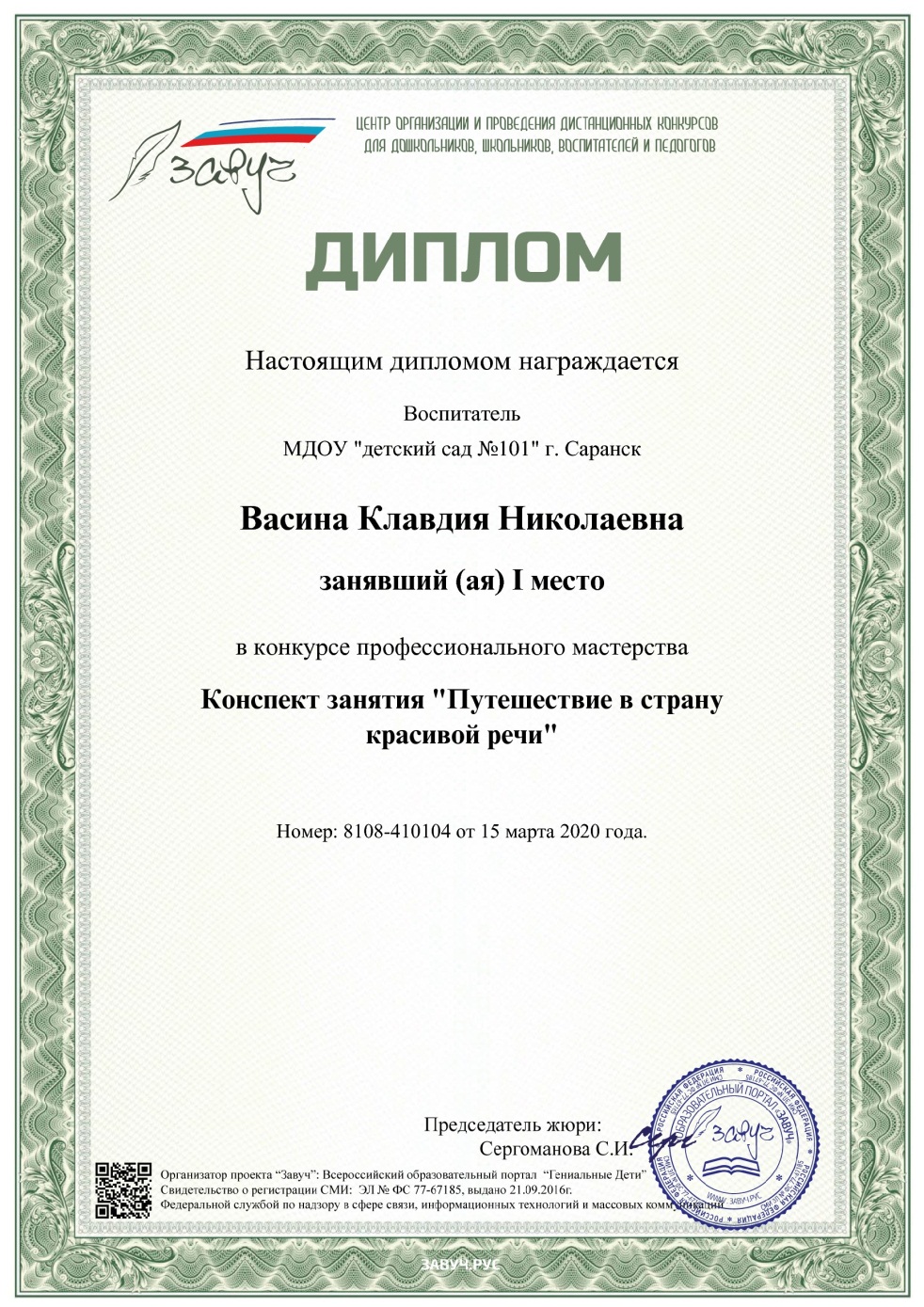 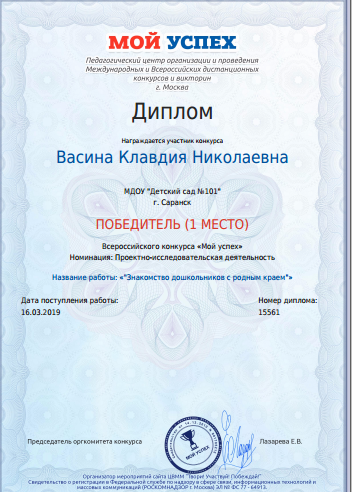 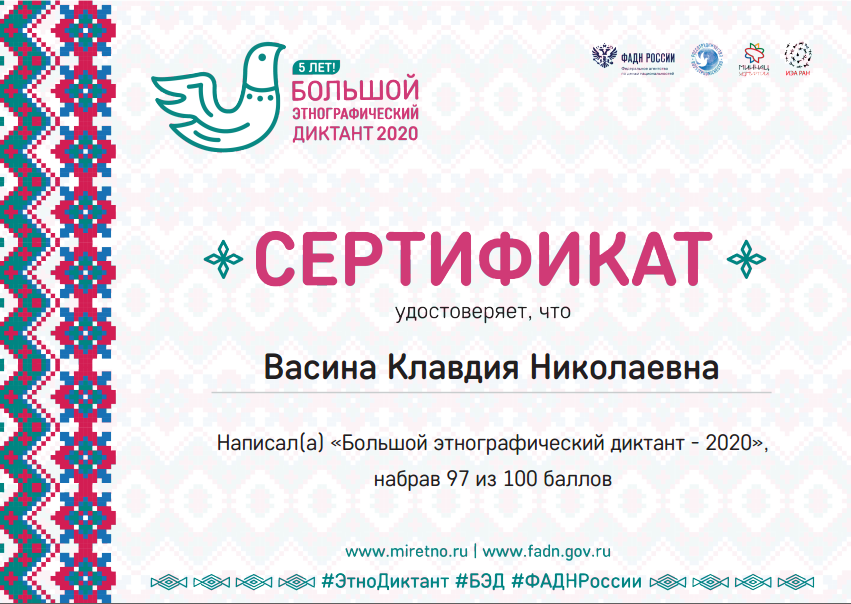 14.Награды и поощрения педагога
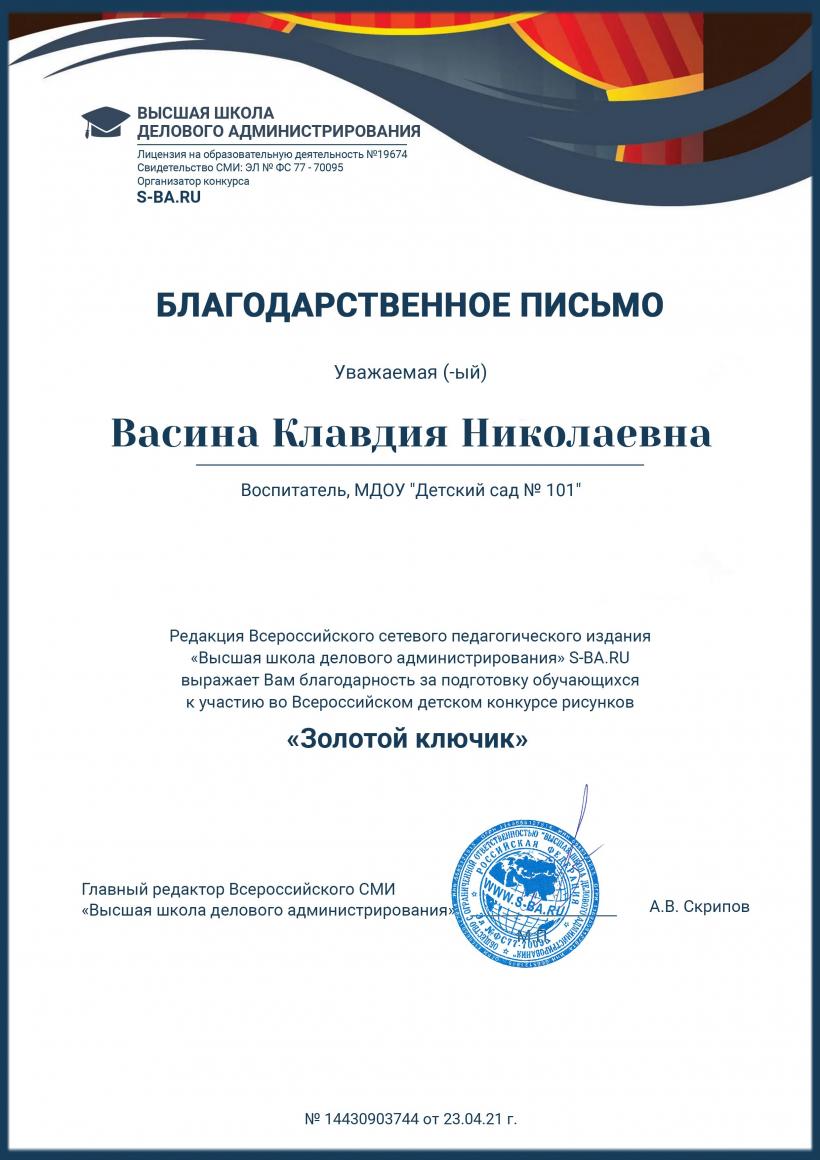 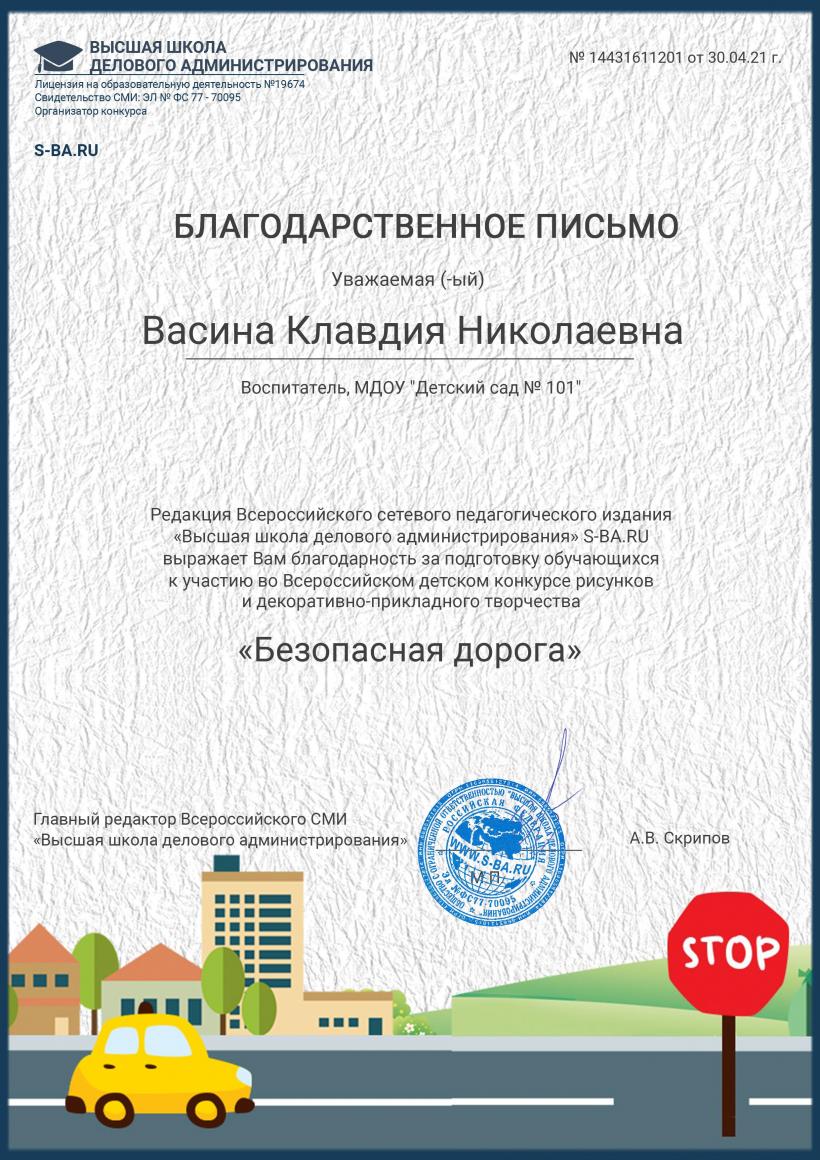 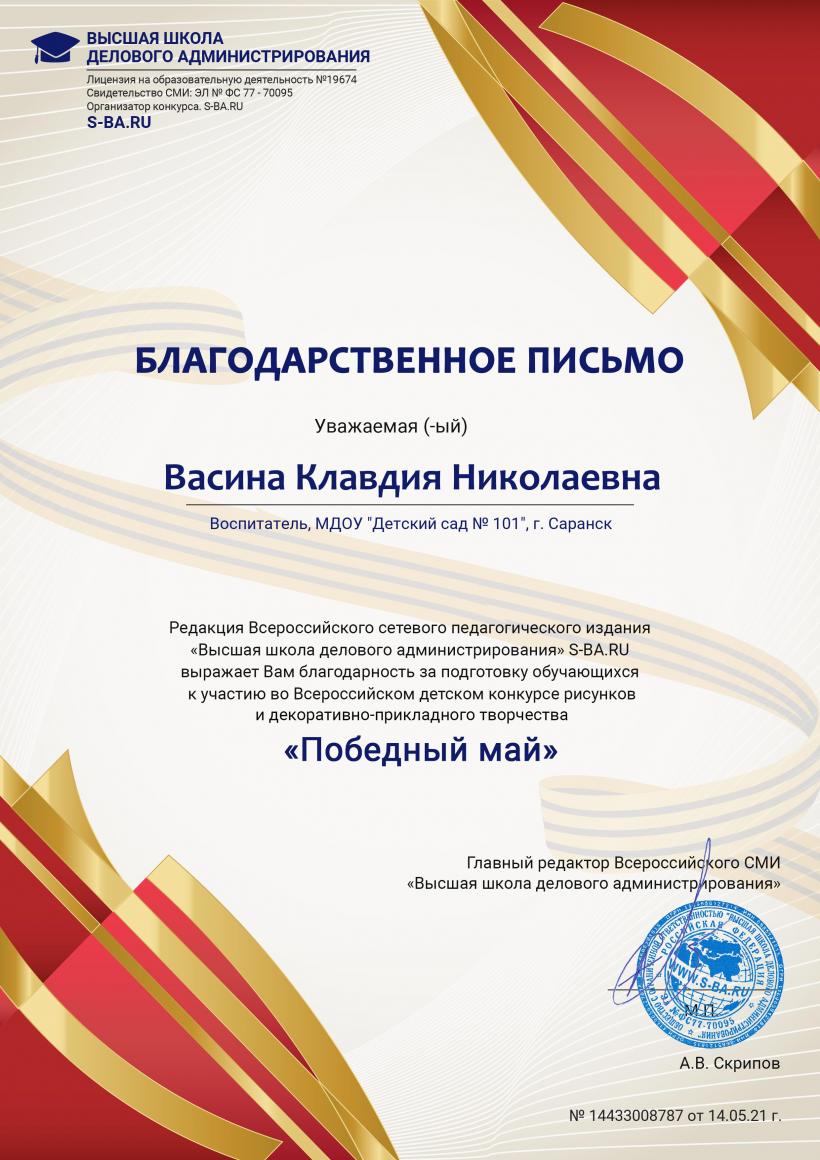 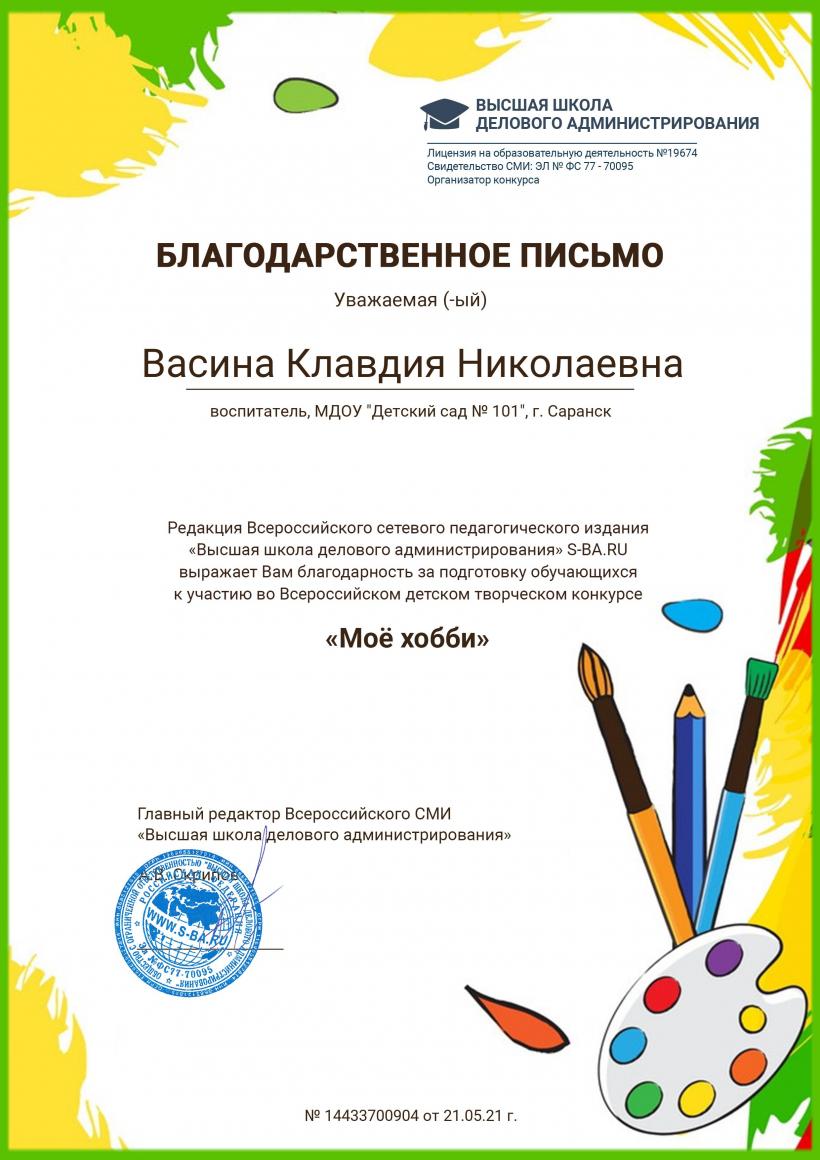 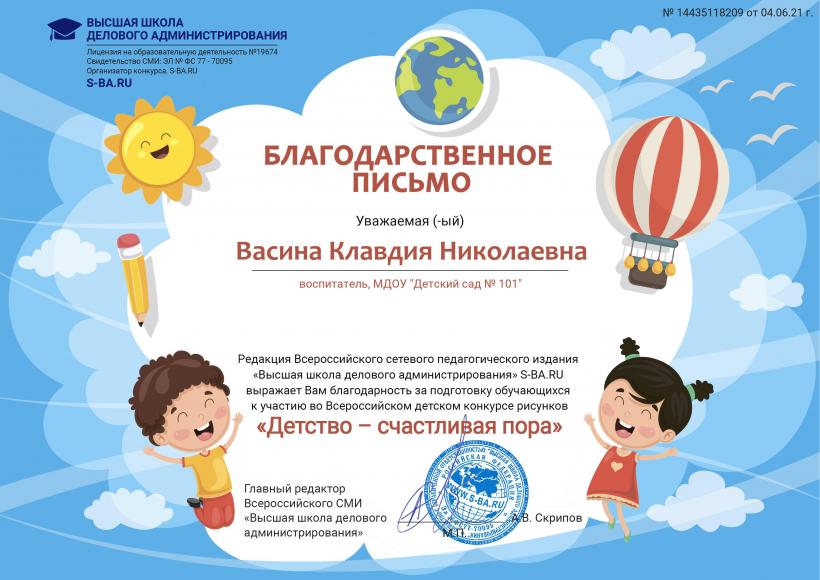 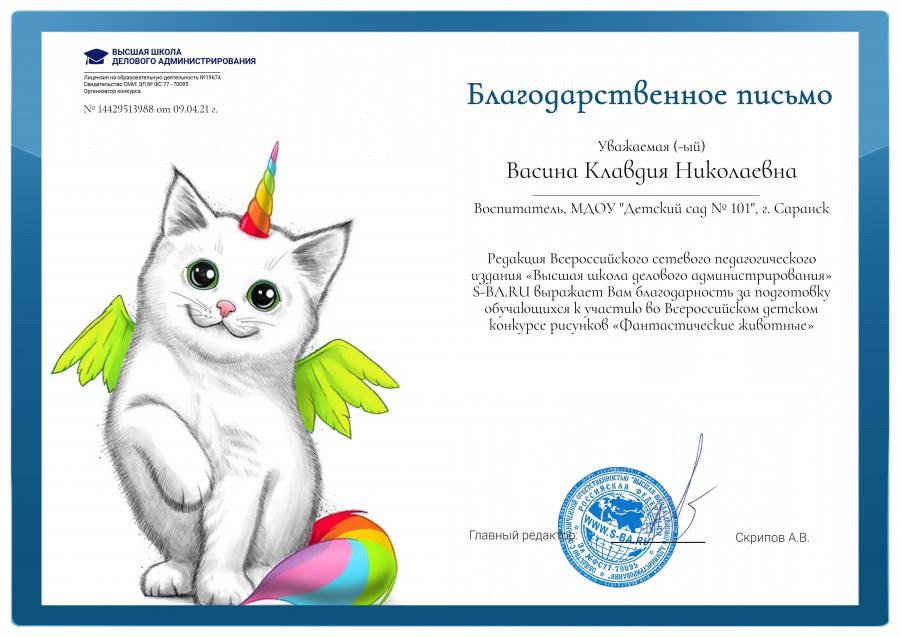 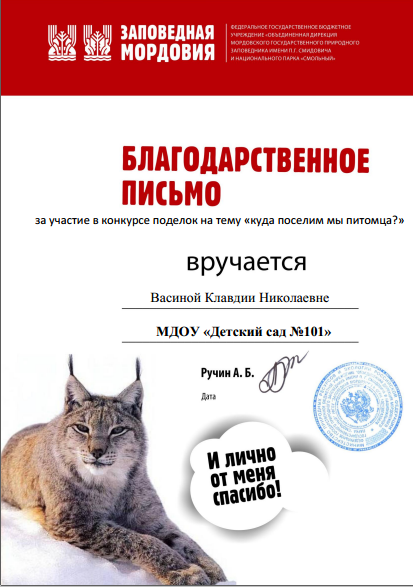 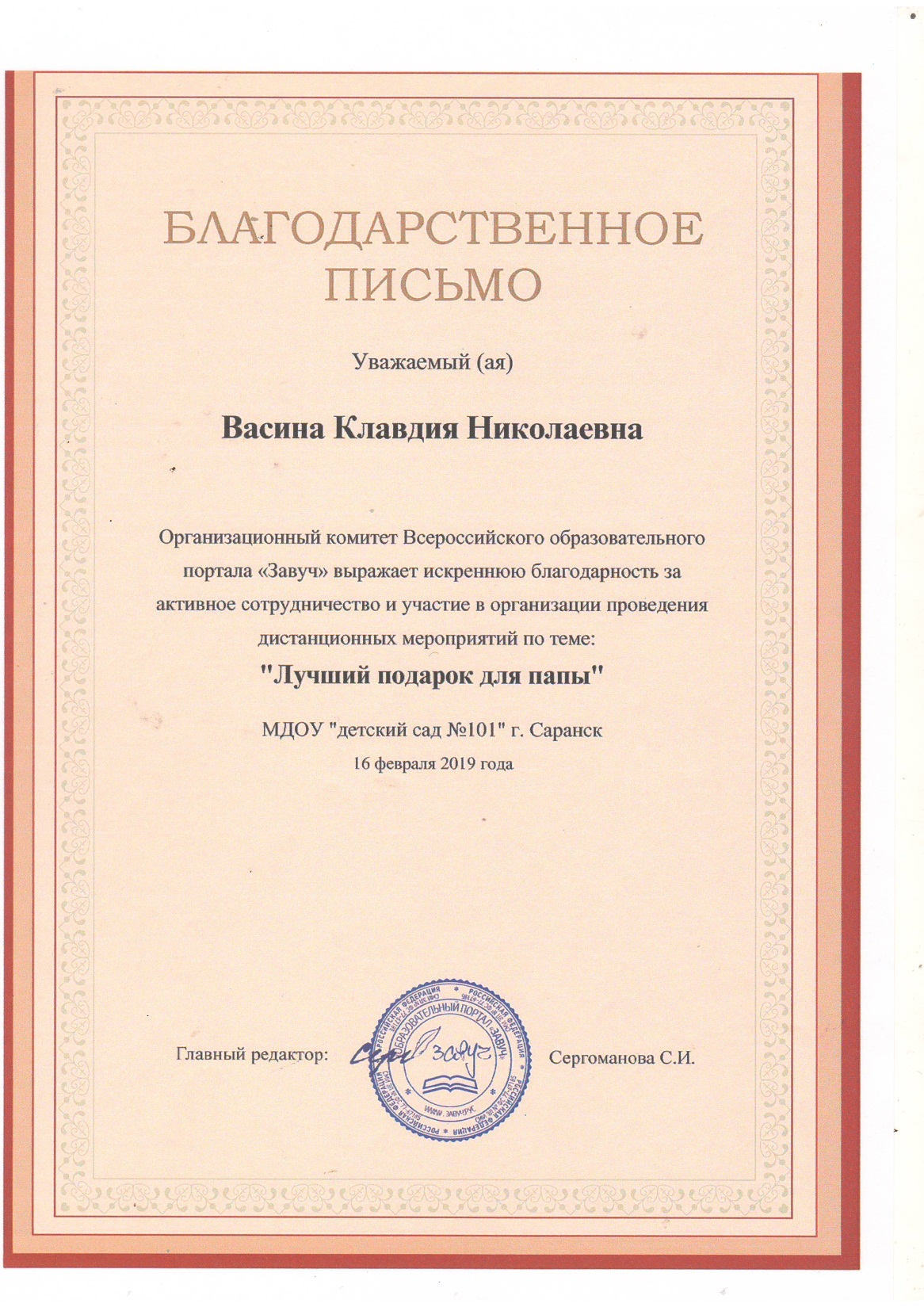 Спасибо за внимание!